Continuous Electron Beam Accelerator Facility Overview
Michael Spata
Director
Center for The Advanced Studies of Accelerators
Summer Lecture Series 6/16/15
Outline
Introduction
Jefferson Lab Overview
Scope of the 12 GeV Upgrade
Accelerator Overview
Beamline overview
Extraction System
Hardware Subsystems
Diagnostics and Tuning Techniques
High Level Applications Software
SRF Cryomodule Operations
Beam Requirements
Commissioning Progress and Future Plans
Jefferson Lab Overview
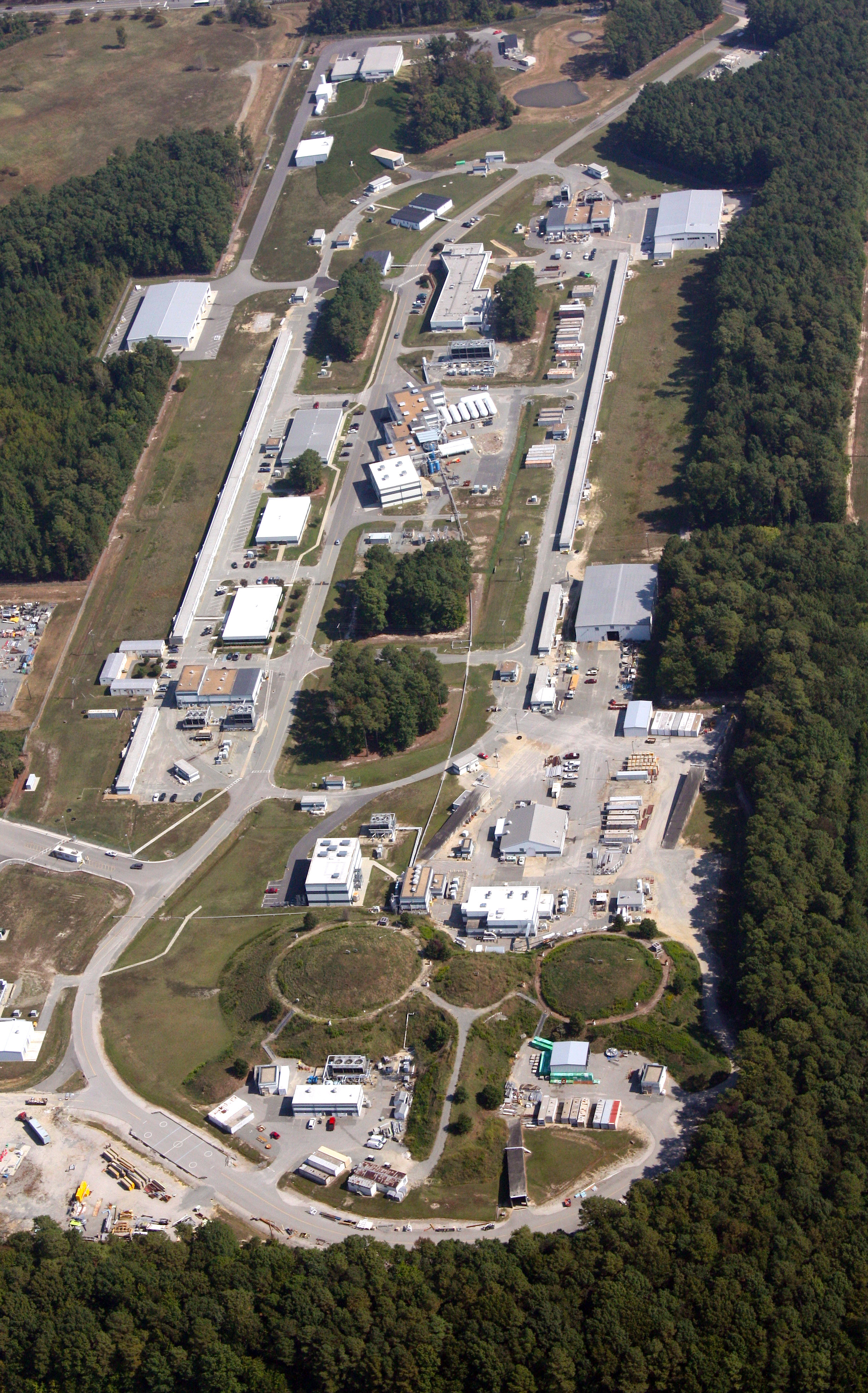 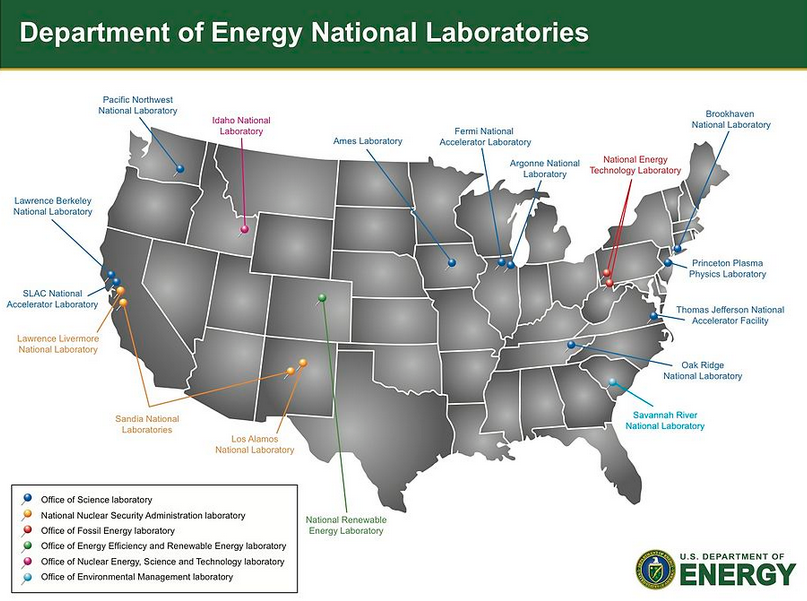 Core Competencies
Nuclear Physics Research
SRF Technology Leadership
Polarized Electron Sources
Cryogenics Research and Development
Accelerator Physics and Diagnostics Development
Jefferson Lab Overview
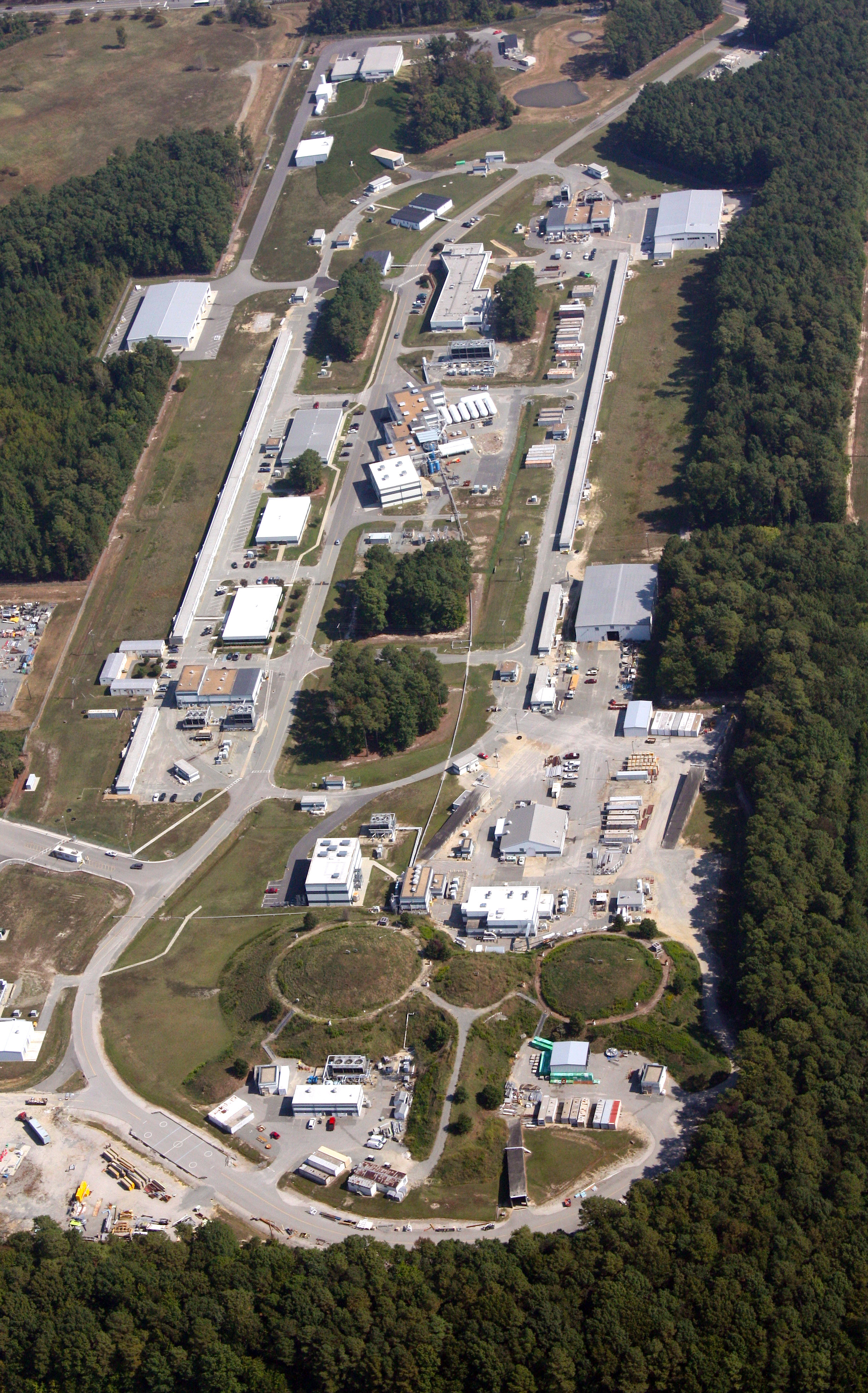 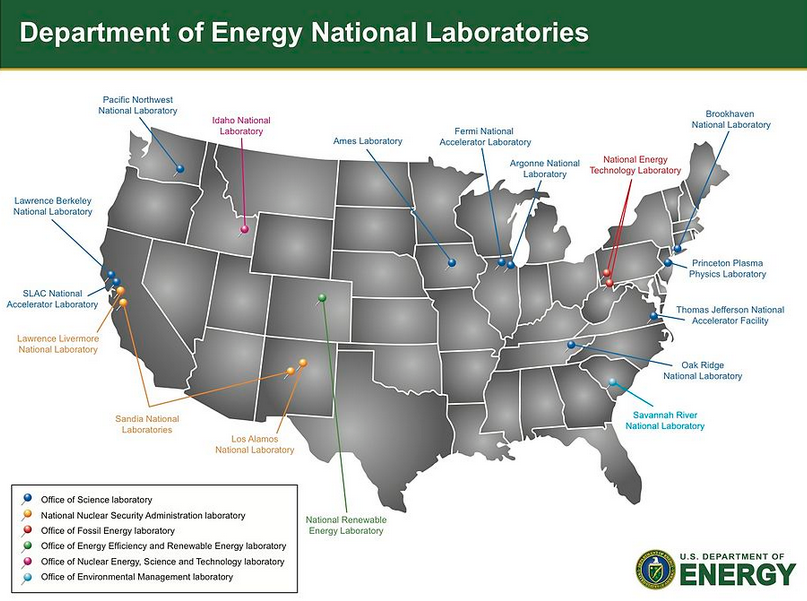 Quick Facts
180 M$ annual operating budget
759 Full Time Employees
1,385 Active Users
Produces ~1/3 of US PhDs in Nuclear Physics  
169 acres and 80 buildings and trailers
Scope of the 12 GeV Upgrade
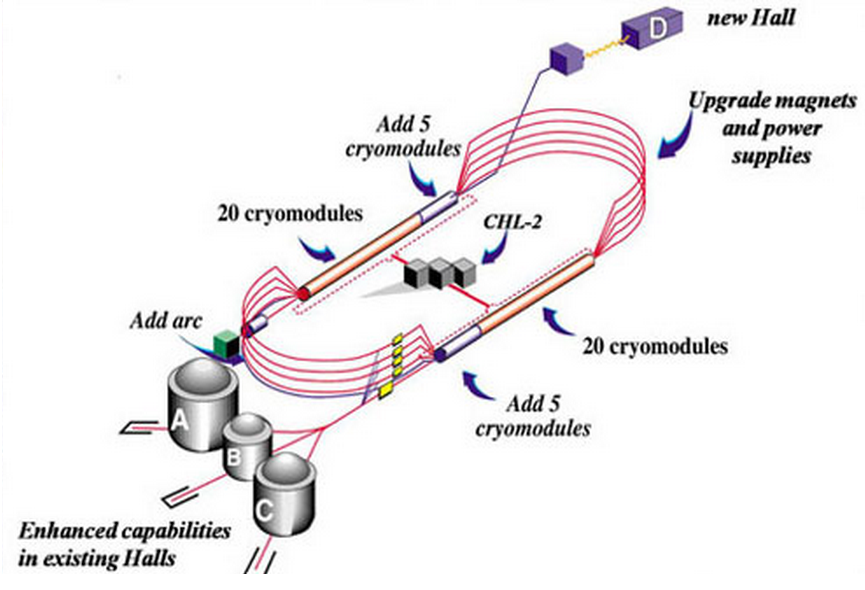 Add 5 high performance cryomdules in each linac and their associated LLRF Systems
Double the capacity of the Central Helium Liquefier
Upgrade magnets and power supplies for recirculation arcs
Upgrade Extraction, Instrumentation and Diagnostics, and Safety Systems
Add new beamlines for Arc 10 and Hall D
Add new experimental Hall D and upgrade existing Halls
CEBAF Overview
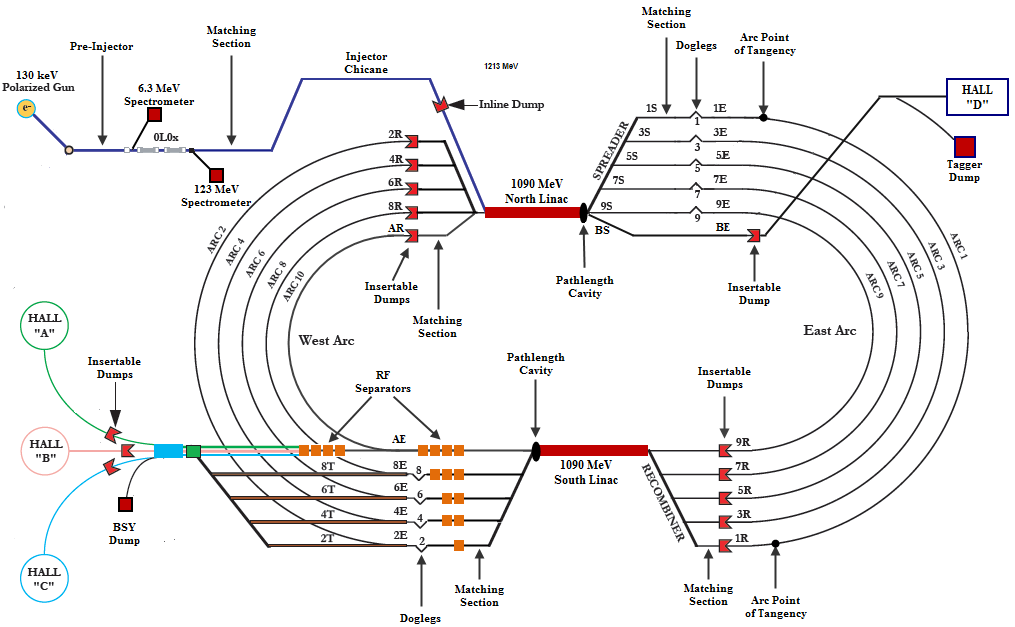 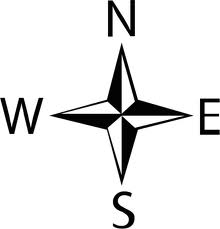 12051MeV
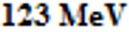 1213 MeV
2303 MeV
3393 MeV
4483 MeV
5573 MeV
6660 MeV
7747 MeV
8836 MeV
9922 MeV
11006 MeV
11006 MeV
CEBAF Injector
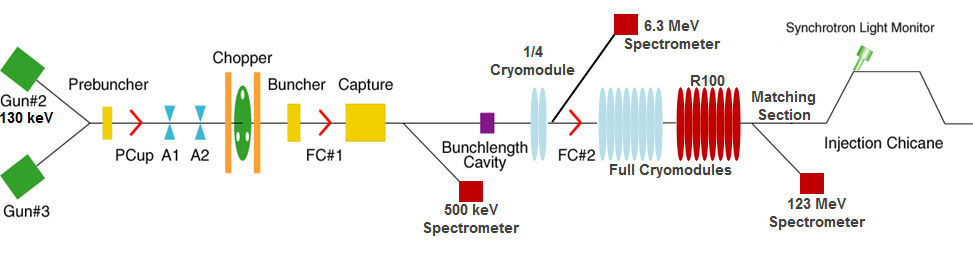 ~150 m
Source provides > 80% polarized electrons with variable bunch charge
Interleaved micro-bunch structure at 499 MHz or 249.5 MHz depending on physics program
Bunching cavities to control longitudinal size of beam
Faraday cups to measure beam current
Aperture A1 and A2 to collimate the beam and minimize transverse phase space extent
Chopper system to independently control beam intensity for each experiment
Capture RF system to transition to relativistic energy
18 SRF cavities accelerate beam to 123 MeV beam for injection into the North Linac
Spectrometers to measure energy of the electron beam
Chopping System
B
C
A
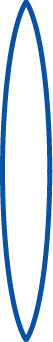 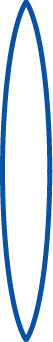 Beam
Beam
Beam
Beam
Beam
Beam
Beam
Beam
Beam
Beam
Beam
Beam
Beam
Beam
Beam
Beam
Beam
Beam
Beam
Beam
Beam
Beam
Beam
Chopper #1 RF Cavity (499 MHz)
Chopper #2 RF Cavity (499 MHz)
Lens
Master Slit
Lens
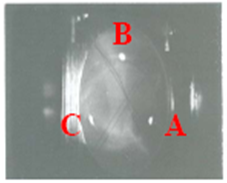 CEBAF Injector
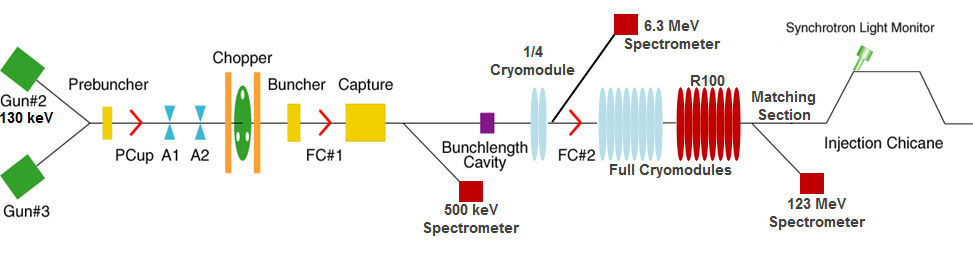 ~150 m
Source provides > 80% polarized electrons with variable bunch charge
Interleaved micro-bunch structure at 499 MHz or 249.5 MHz depending on physics program
Bunching cavities to control longitudinal size of beam
Faraday cups to measure beam current
Aperture A1 and A2 to collimate the beam and minimize transverse phase space extent
Chopper system to independently control beam intensity for each experiment
Capture RF system to transition to relativistic energy
18 SRF cavities accelerate beam to 123 MeV beam for injection into the North Linac
Spectrometers to measure energy of the electron beam
CEBAF Beam Structure
Accelerator tuning is always done using low average power beam.
The 250 ms pulse width at 60 Hz provides a 1.5% duty cycle.
Nominal pulse height is 4 mA.
Beam power is 720 W for a 12 GeV beam at this duty factor.
The 4 ms trailing pulse is for measuring linac BPM orbits and linac arrival time.
3 interleaved 499 MHz bunch trains injected into 1497 MHz Linacs
4-Hall operations uses 249.5 MHz bunch trains
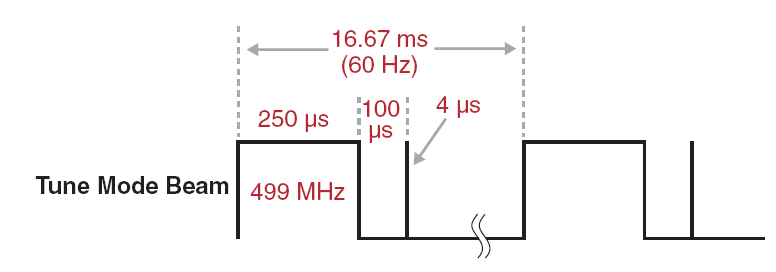 CEBAF Injector
Injector Optics:
Segment shown begins at exit of ¼ cryomodule and ends at exit of last chicane dipole.
Matching section for measuring emittance and then adjusting quad strengths to match the beam to the entrance of the North Linac.
Chicane provides achromatic and isochronous transport of 123 MeV beam to the North Linac.
Chicane is horizontally dispersion suppressed.
Horizontal
Chicane
Matching Section
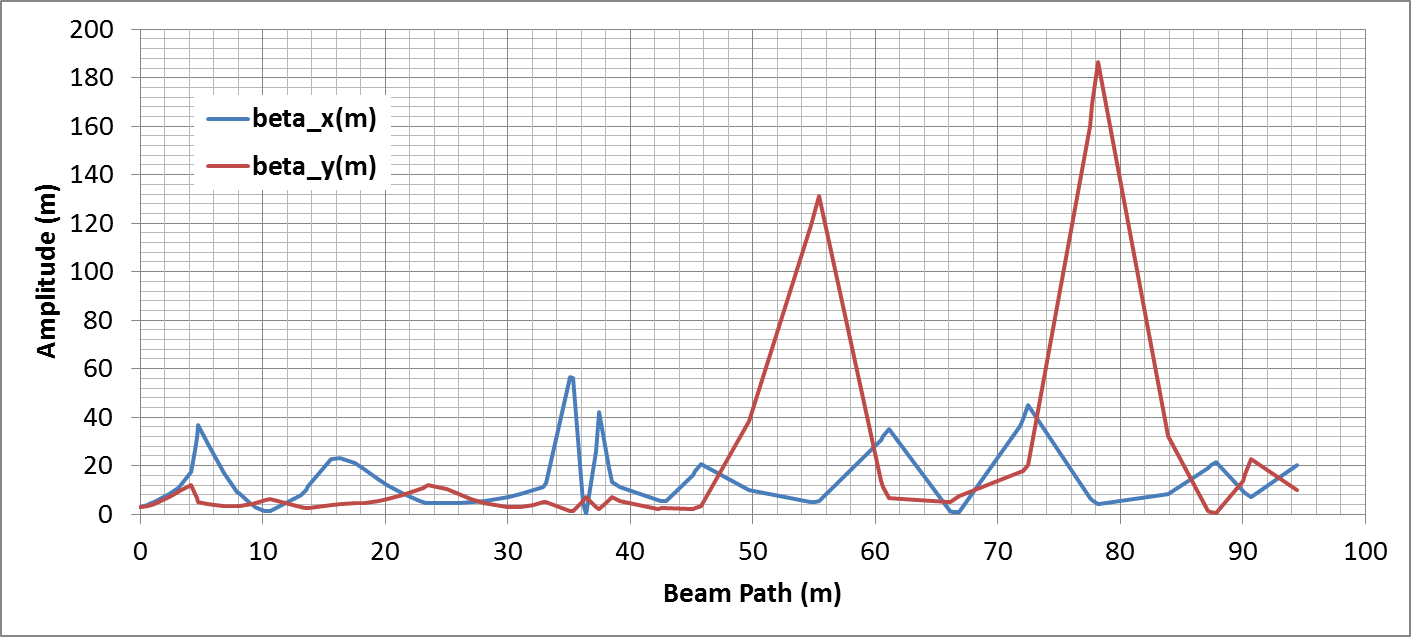 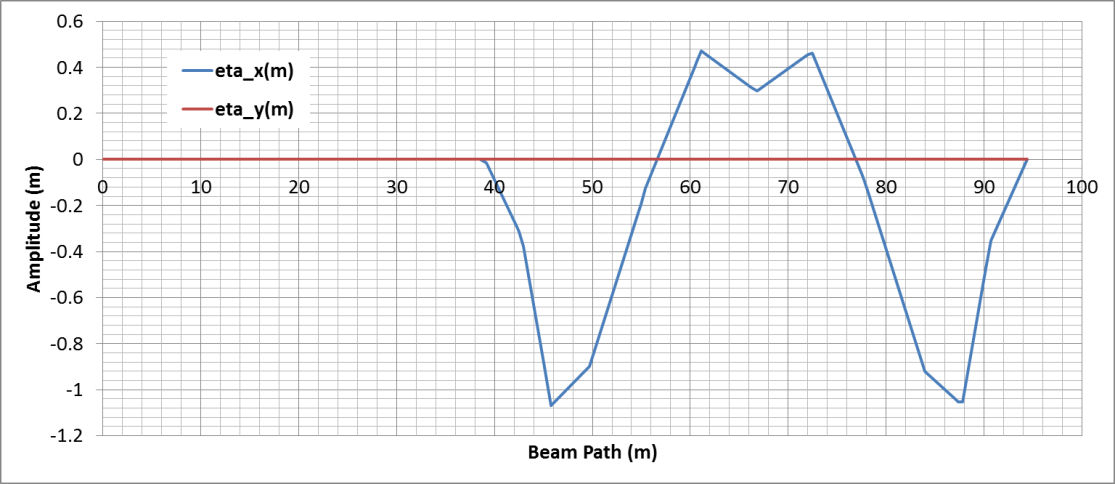 North and South Linacs
North and South Linac Optics:
9.6 m FODO channel with cryomodules between quadrupoles.
Beam injected with large spot size and damps as the beam is accelerated.
Skew quads in lattice around C20 and C50 cryomodules to correct for skew moment in cavity fields.
C100s have no skew moment.
Designed to provide 1090 MeV for a 12 GeV CEBAF
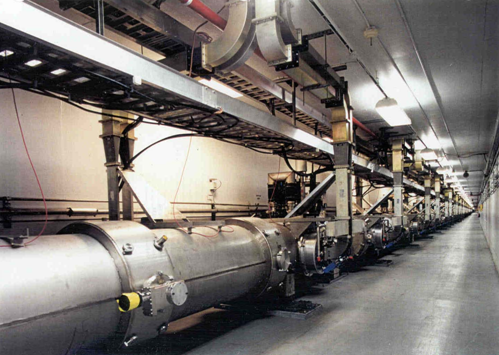 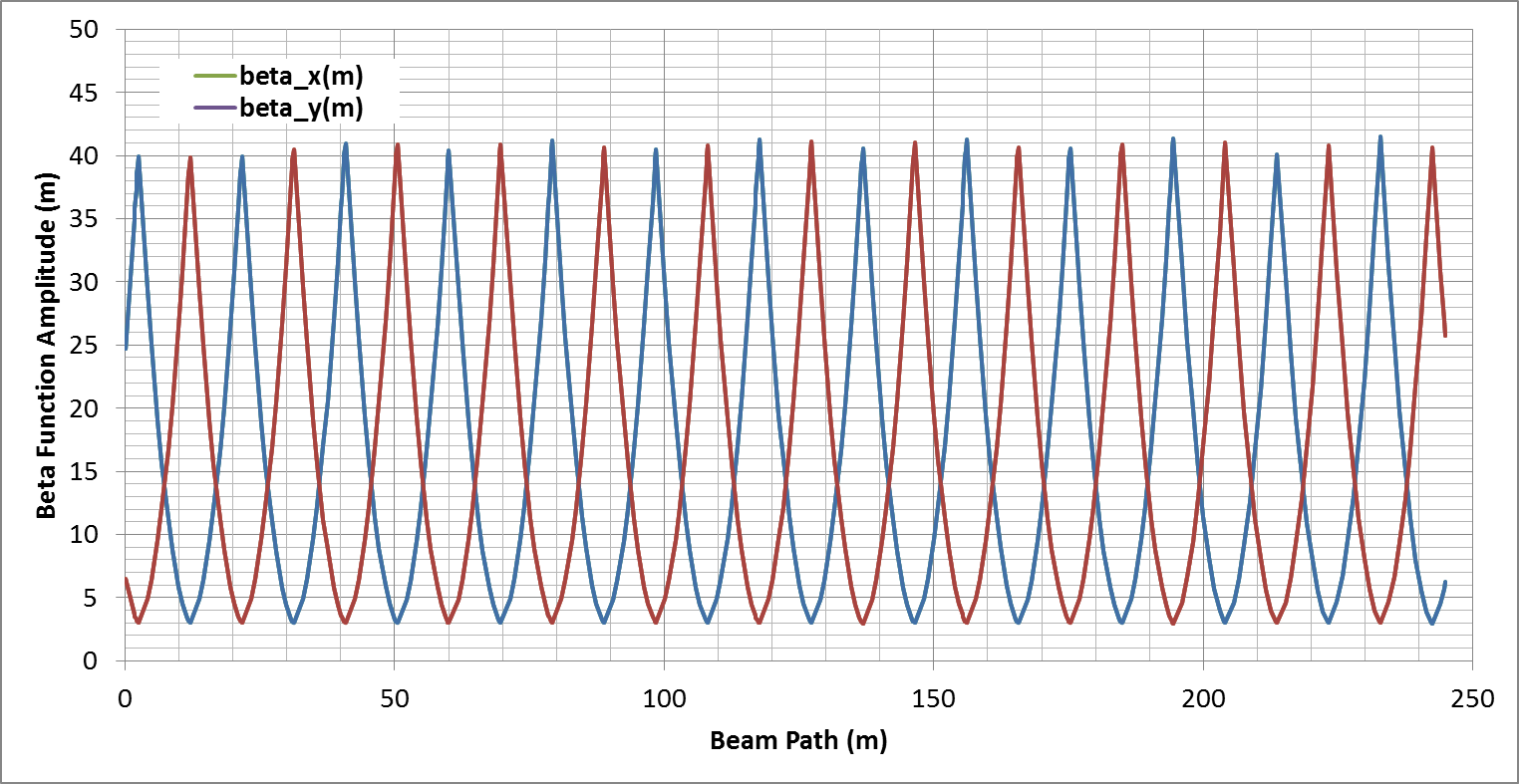 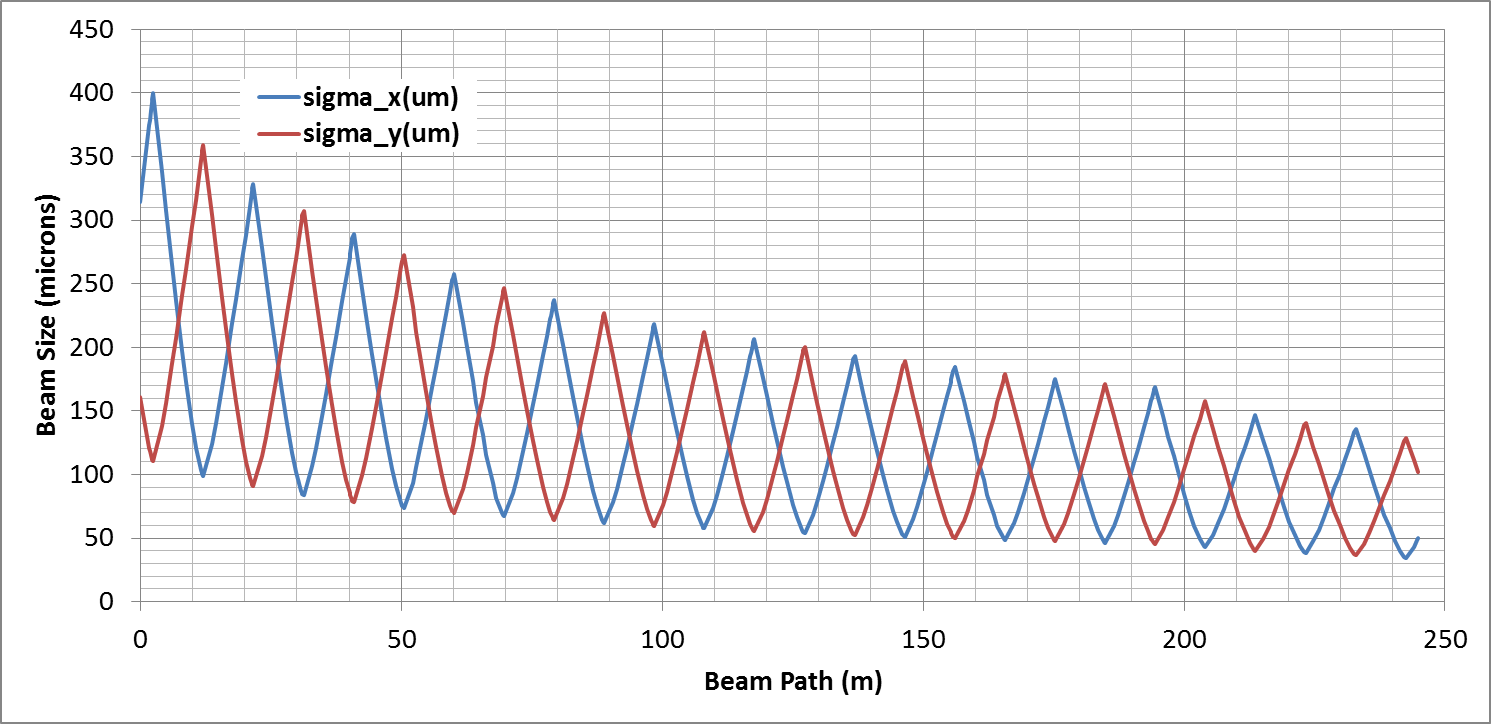 Spreaders and Recombiners
Spreader/Recombiner layout:
Vertically achromatic system designed to accept broad range of multi-pass input parameters for recirculation transport.
Final step heights in ½ meter increments above lowest pass.
Quads in step control the vertical dispersion.
Recombiner is mirror-symmetric to the Spreader.
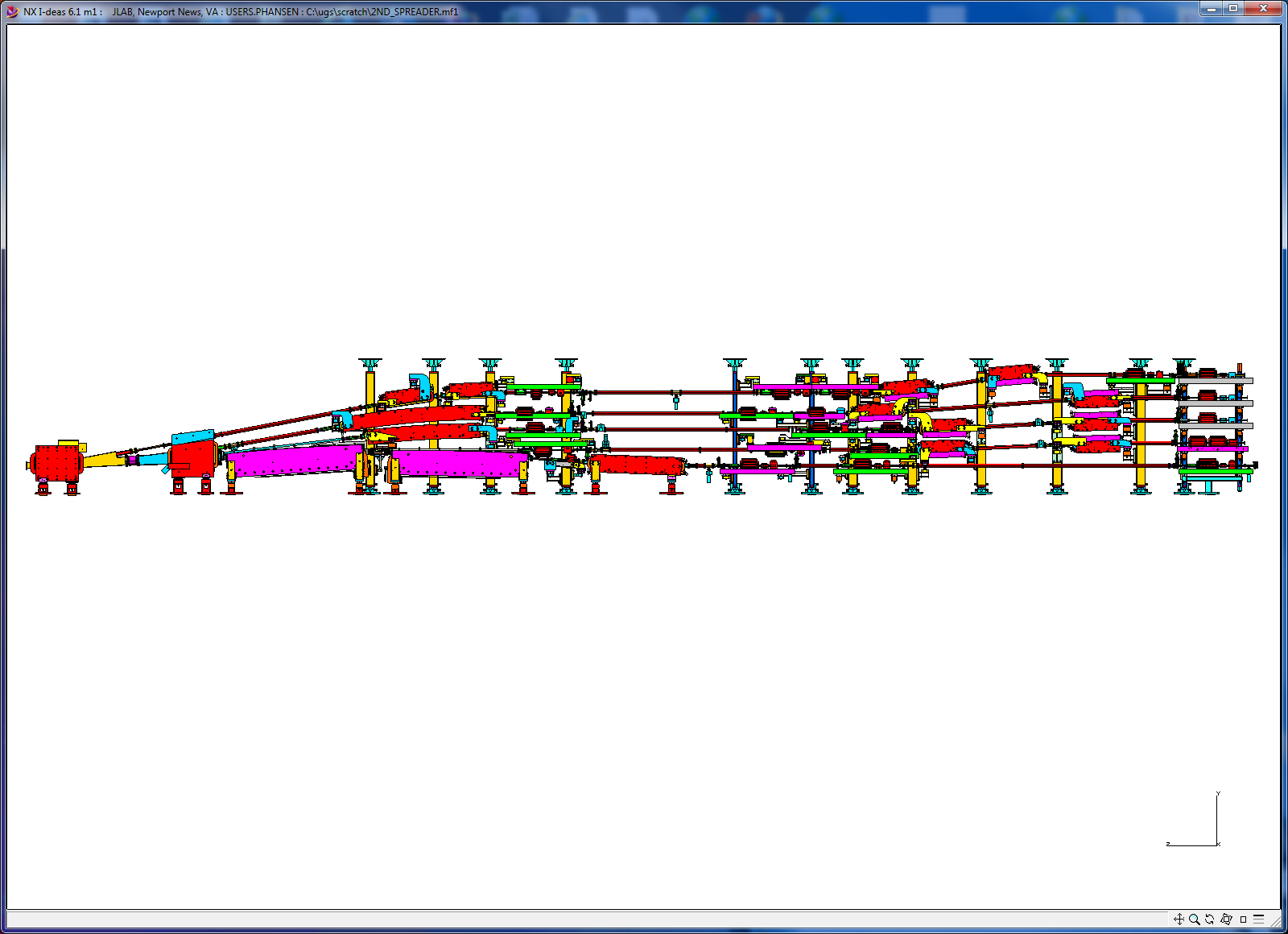 West Spreader
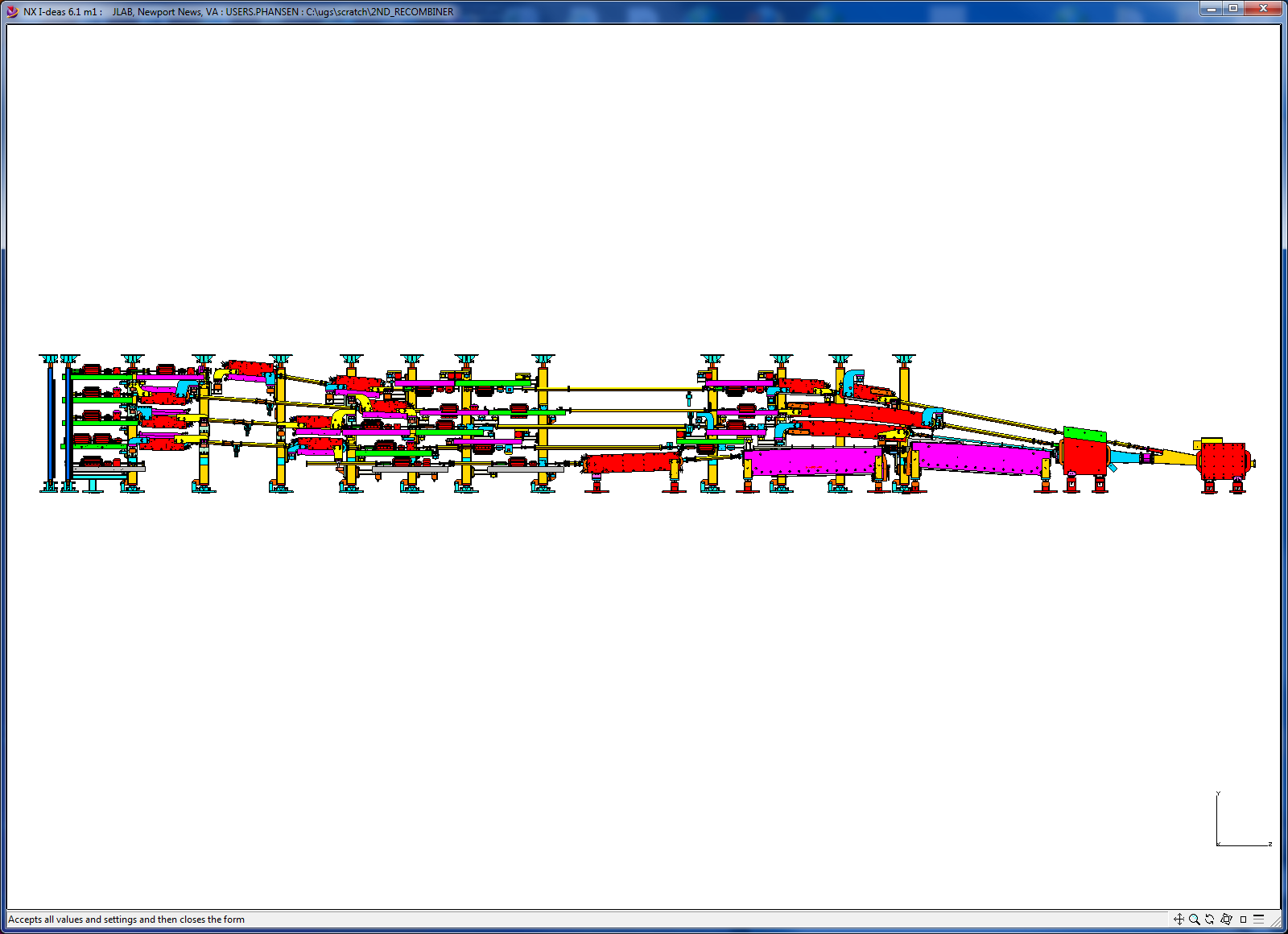 West Recombiner
CEBAF Recirculation Arcs
Arc layout:
Sixteen dipoles for Arc 1 and Arc 2 and thirty-two dipoles for Arc 3-10.
The recirculating Pi bends are at a radius of 80 m.
Each Arc has 32 quadrupole girders grouped in 4 families to control achromaticity, momentum compaction and the betatron tune.
Beam Position Monitors at the entrance of quadrupoles.
Horizontal and vertical correctors throughout to control the beam orbit.
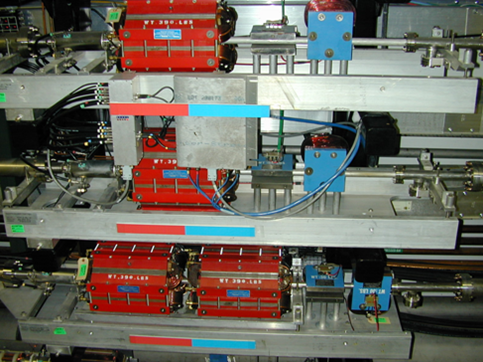 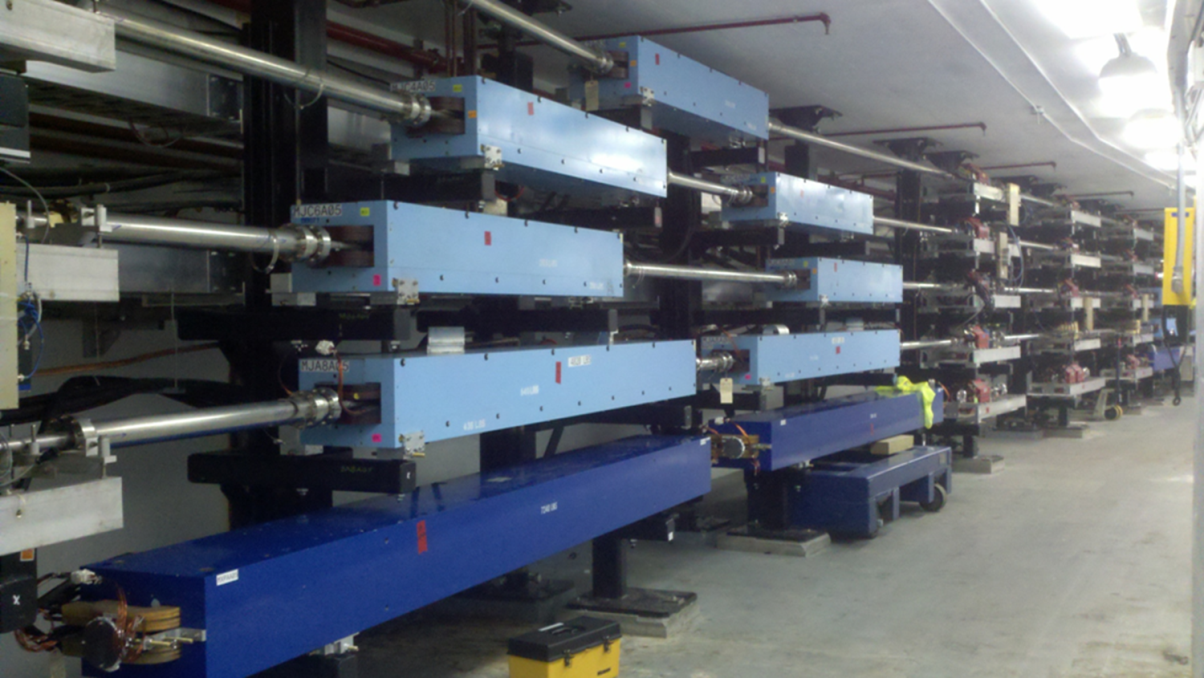 Arc Dipoles
Arc Quadrupole Girders
1st and 2nd Recirculation Arcs
Arc 1/2 Optics:
Segment begins at start of the Spreader and ends at the exit of the Recombiner.
Matching section in Spreader for matching the beam to the Arc.
Matching section in Recombiner for matching to the Linac.
Quads in vertical steps are used to null the vertical dispersion.
Quads near peaks of dispersion function within the Arc are used to null the horizontal dispersion and control M56.
Enhanced horizontal dispersion in Arcs 1/2 provide better resolution for energy monitoring.
Vertical Dispersion Knobs
Vertical Dispersion Knobs
Horizontal
Dispersion Knobs
Matching Section
Matching Section
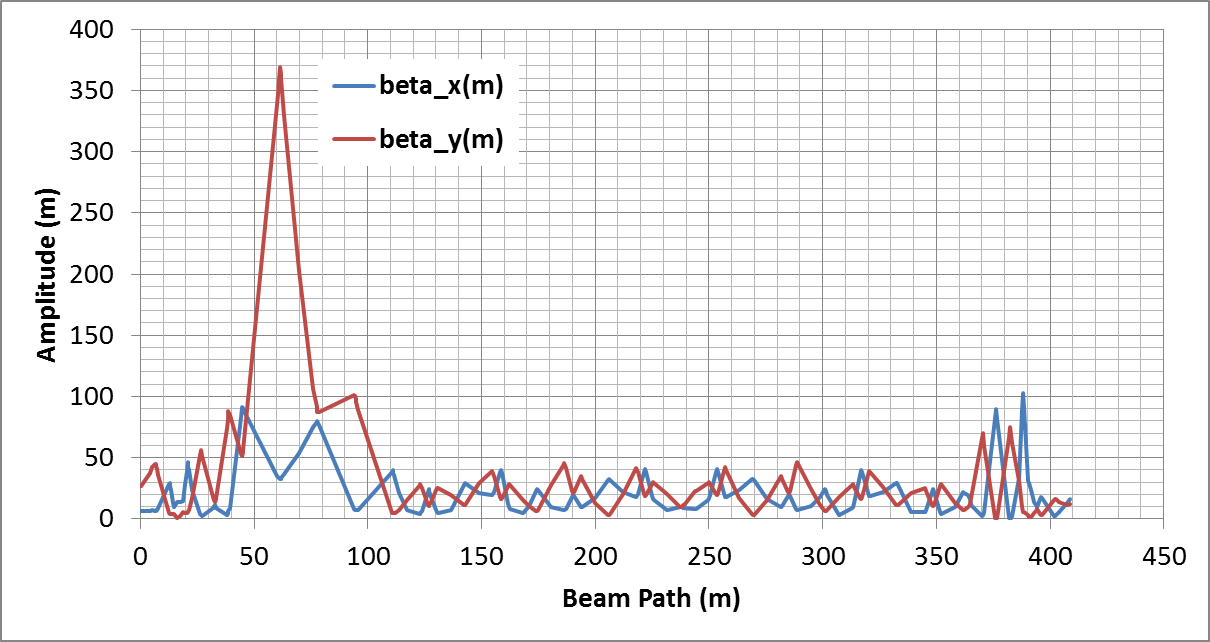 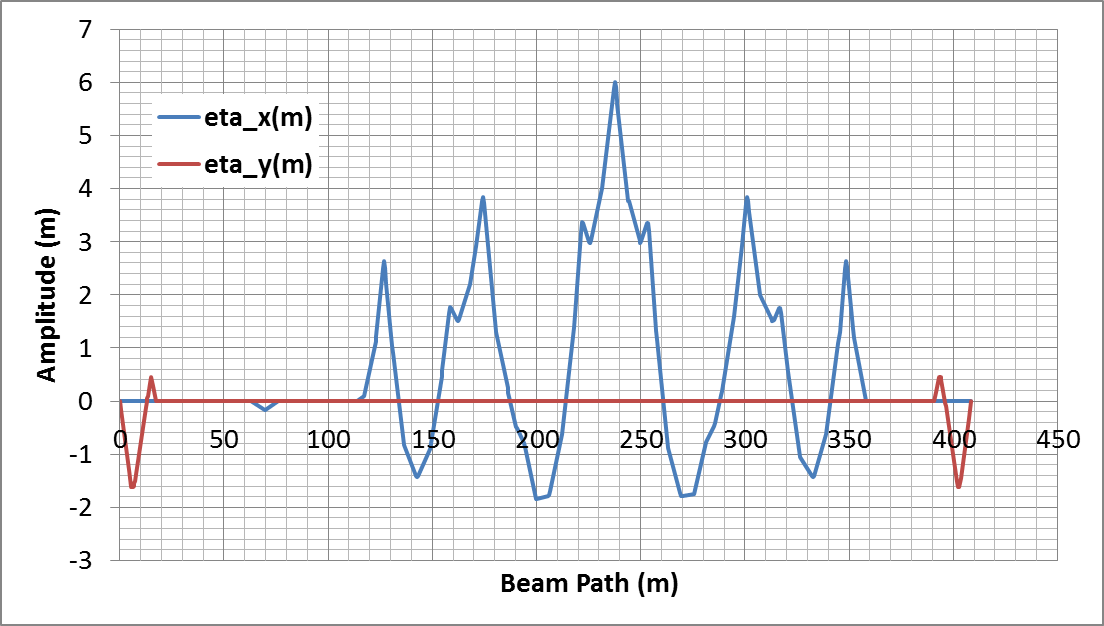 Higher Energy Arcs
Arc 3-10 Optics
The design optics for the upper Arcs is represented below.
Matching section in Spreader for matching the beam to the Arc.
Matching section in Recombiner for matching to the Linac.
Quads in vertical steps are used to null the vertical dispersion.
Quads near peaks of dispersion function within the Arc are used to null the horizontal dispersion and control M56.
Amplitude of vertical dispersion peaks go down with pass count due to the smaller elevation change.
Insertable
Dump
Horizontal
Dispersion Knobs
Vertical Dispersion Knobs
Vertical Dispersion Knobs
Matching Section
Matching Section
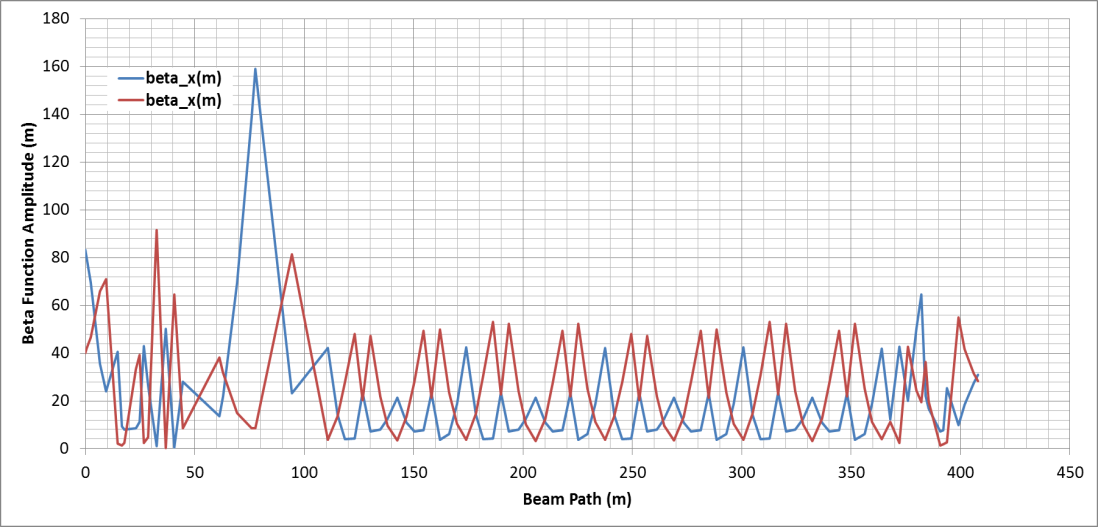 Extraction Region
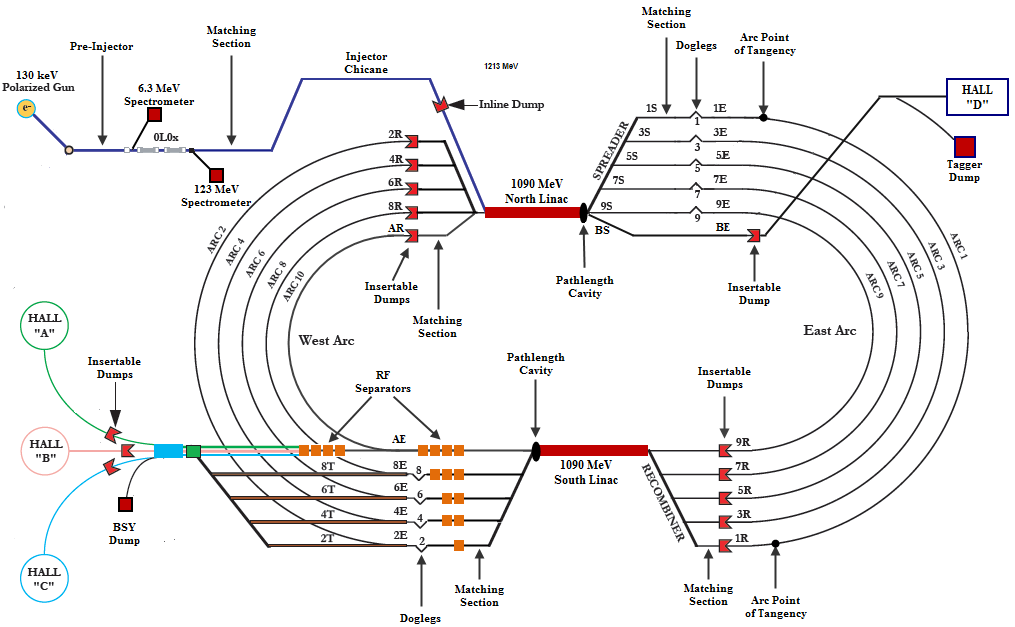 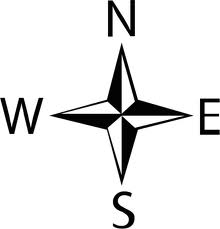 12051MeV
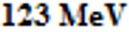 1213 MeV
2303 MeV
3393 MeV
4483 MeV
5573 MeV
6660 MeV
7747 MeV
8836 MeV
9922 MeV
11006 MeV
11006 MeV
Extraction System
Overall configuration:
Horizontal extraction systems at 500 MHz for 1st through 4th pass
Vertical extraction system at 500 MHz for 5th pass
New horizontal extraction system at 750 MHz for 5th pass
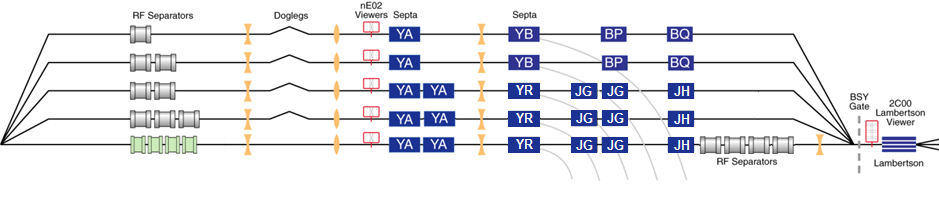 Pass 1
Pass 2
Pass 3
Pass 4
Pass 5
Extraction Elevation View
West Arc Beamlines
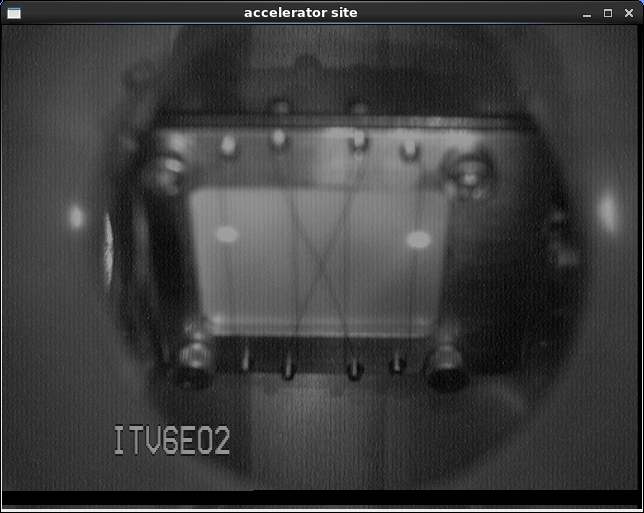 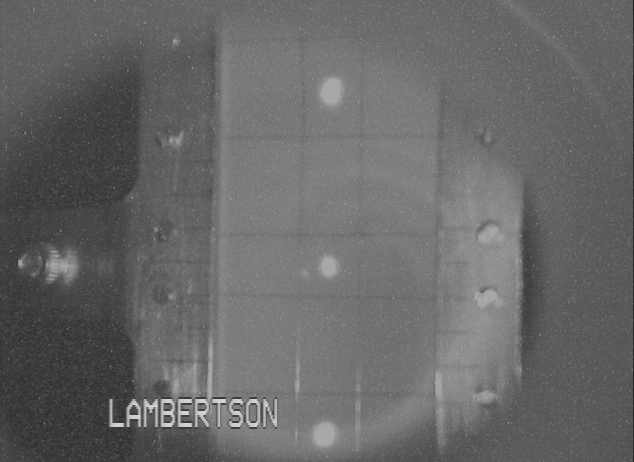 RF Separation – 1st through 4th Pass
A
B
C
Turn on RF separator
Beam to Halls
Hall Lasers
Hall A: 500 MHz
B
B
B
Hall B: 500 MHz
B
B
B
Beam
B
B
B
Hall C: 500 MHz
B
B
B
B
B
B
B
B
B
B
A
B
C
A
B
C
A
B
C
A
B
C
A
B
C
A
B
C
A
B
C
B
B
B
B
B
B
B
B
B
B
B
B
B
B
B
B
B
B
B
B
B
B
B
B
B
B
B
B
B
B
B
C
C
C
A
B
C
A
B
C
A
B
C
A
B
C
A
B
C
A
B
C
A
B
C
A
B
C
A
B
C
C
C
C
C
C
C
C
C
C
A
C
A
C
A
A
A
C
A
A
C
A
C
A
C
A
A
A
C
C
C
A
C
A
C
A
A
A
C
A
A
A
A
C
A
C
A
C
A
C
A
C
C
A
C
A
C
A
C
A
C
C
A
C
C
A
C
A
C
A
Accelerator
Frequency
1500 MHz
C
A
C
A
C
A
C
A
C
A
C
C
C
A
C
A
C
A
C
A
C
A
C
A
C
A
C
C
A
C
A
C
A
A
A
C
C
Recirculated
Beams
C
C
Separator frequency is 1/3 of the fundamental frequency
RF Separator Cavity
500 MHz
Beams begin to separate
A
B
C
A
B
C
A
B
C
A
B
C
A
B
C
A
B
C
A
B
C
A
B
C
Halls A,B,C 5th Pass Vertical Separation
To Halls A,B,C
A
A
A
A
A
Beam
A
B
B
B
B
B
C
Accelerator
Frequency
1500 MHz
B
A
C
B
A
C
C
C
C
RF Separator Cavity
500 MHz
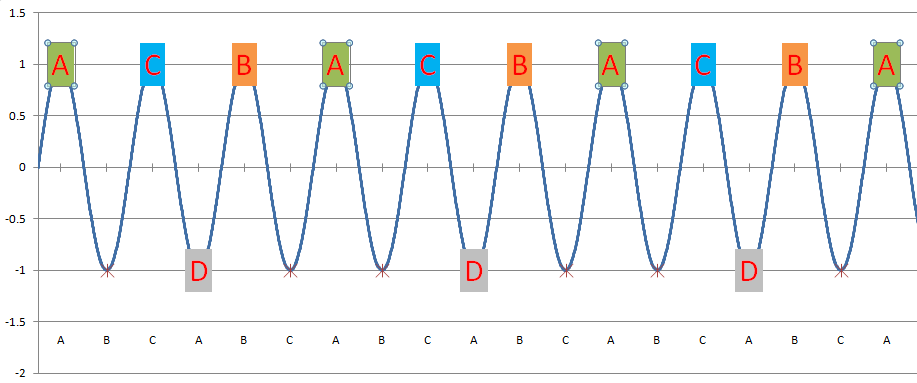 RF Separation – 5th Pass Horizontal
A
B
C
Existing
Frequency
Proposed
Frequency
A/B/C separator is located downstream
Turn on RF separator
Beam to Halls
750 MHz
500 MHz
A
A
C
C
B
B
A
A
C
C
A
C
B
A
C
C
C
A
A
A
C
B
A
A
C
A
Beam
C
A
A
C
B
A
A
C
B
B
A
B
B
C
A
B
B
A
C
B
B
A
B
A
C
B
A
C
B
D
C
C
A
C
C
C
C
C
C
B
C
C
C
A
C
A
A
B
A
C
A
A
C
B
A
A
D
A
C
B
A
A
C
A
A
B
C
C
B
C
A
C
B
A
Hall Lasers
Hall A: 250 MHz
Hall B: 250 MHz
Hall C: 250 MHz
Accelerator
Frequency
1500 MHz
B
C
C
B
C
C
C
A
B
C
A
B
C
A
B
C
A
B
C
A
B
C
A
B
C
A
B
C
A
B
C
A
B
C
A
B
C
A
B
B
A
C
B
A
B
B
B
B
A
C
B
A
A
C
B
A
C
A
B
C
A
B
C
A
B
C
B
A
C
B
D
C
B
A
C
B
C
B
A
C
B
C
B
A
C
B
C
B
A
C
B
C
B
A
C
B
C
B
A
C
B
C
B
A
C
B
C
C
B
B
A
A
C
C
B
B
C
B
A
C
B
Hall D
Beam
(existing hall lasers run at 500 MHz)
Hall D: 250 MHz
5th Pass RF Separator Cavity
750 MHz
Separator frequency is 1/2 of the fundamental frequency
Empty Buckets – Cutting the laser pulse rate for each hall in half (from 500 MHz to 250 MHz) leaves “empty buckets”, which are directed to Hall D
Every other “bucket” goes to Hall D
Four-Hall Operation!
(D+3)
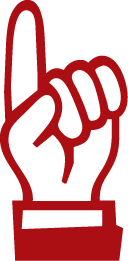 New Hall D laser fills empty buckets at 250 MHz
A
B
C
A
B
C
A
B
C
A
B
C
A
B
C
A
B
C
A
B
C
A
B
C
Magnets
Magnet Measurement Facility Data
All dipole and septa magnets measured for field quality.
All quad families measured for field quality.
Integrated field and dipole gradient data entered into the CEBAF Element Database.
Control system gets information from the CEBAF Element Database.
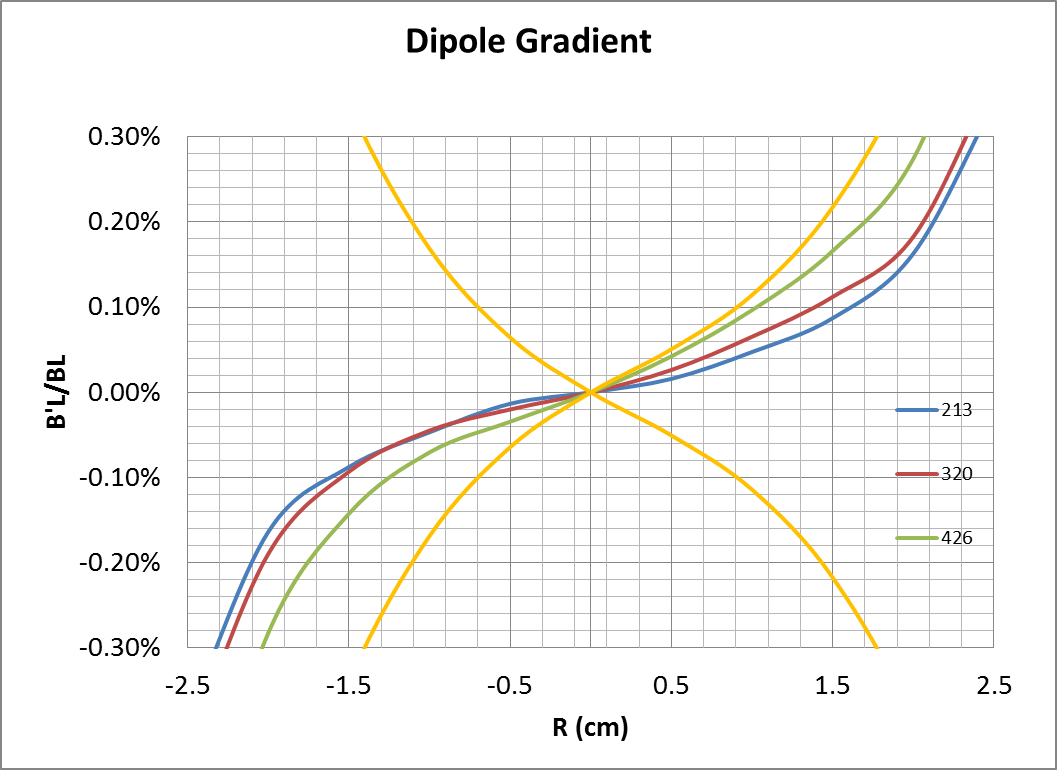 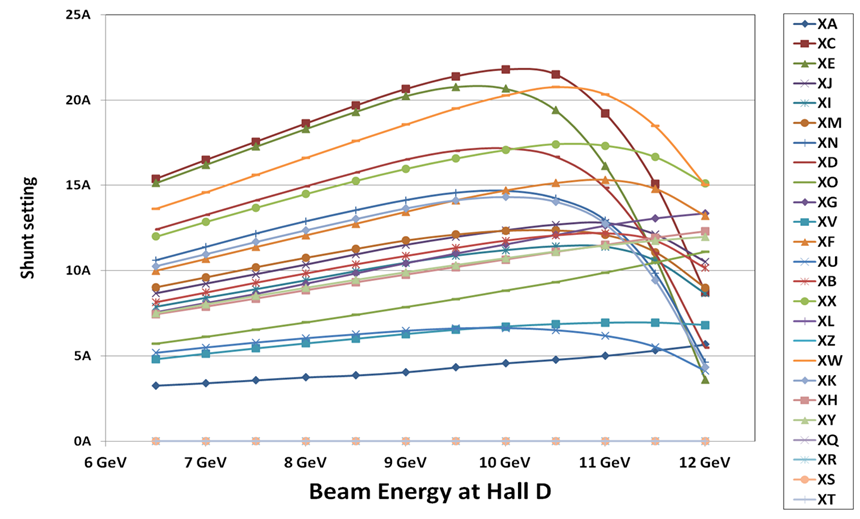 Cryogenics
New
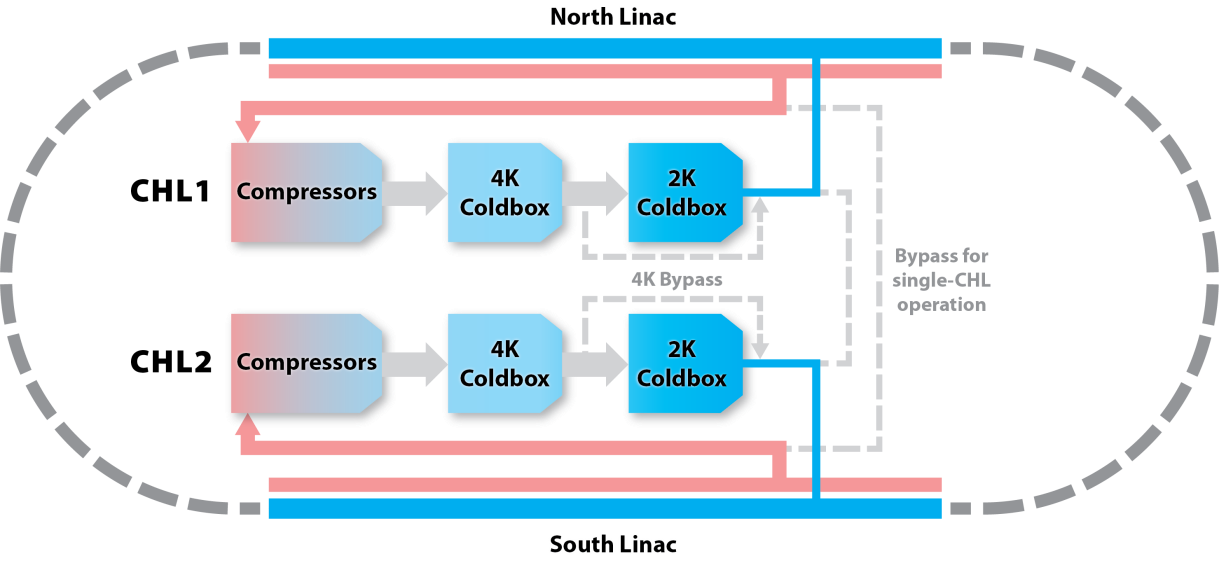 New
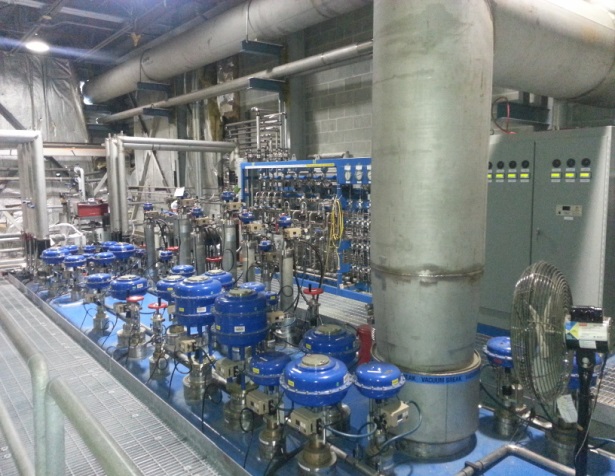 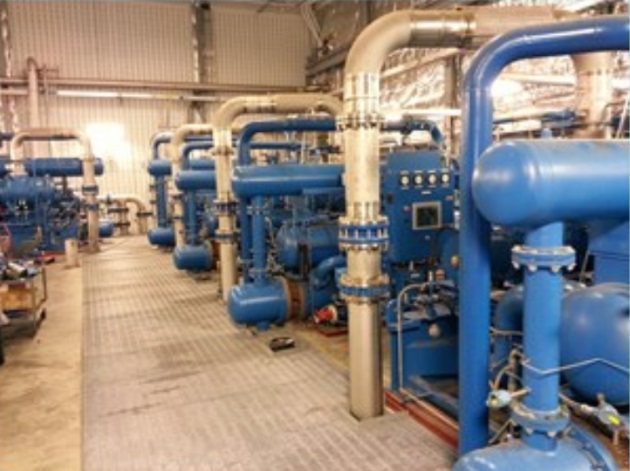 Machine Protection
Beam Loss Monitors – photomultiplier tubes located throughout the Injector and in key places around the ring for loss detection.
Beam-based determination of voltage thresholds and trip points
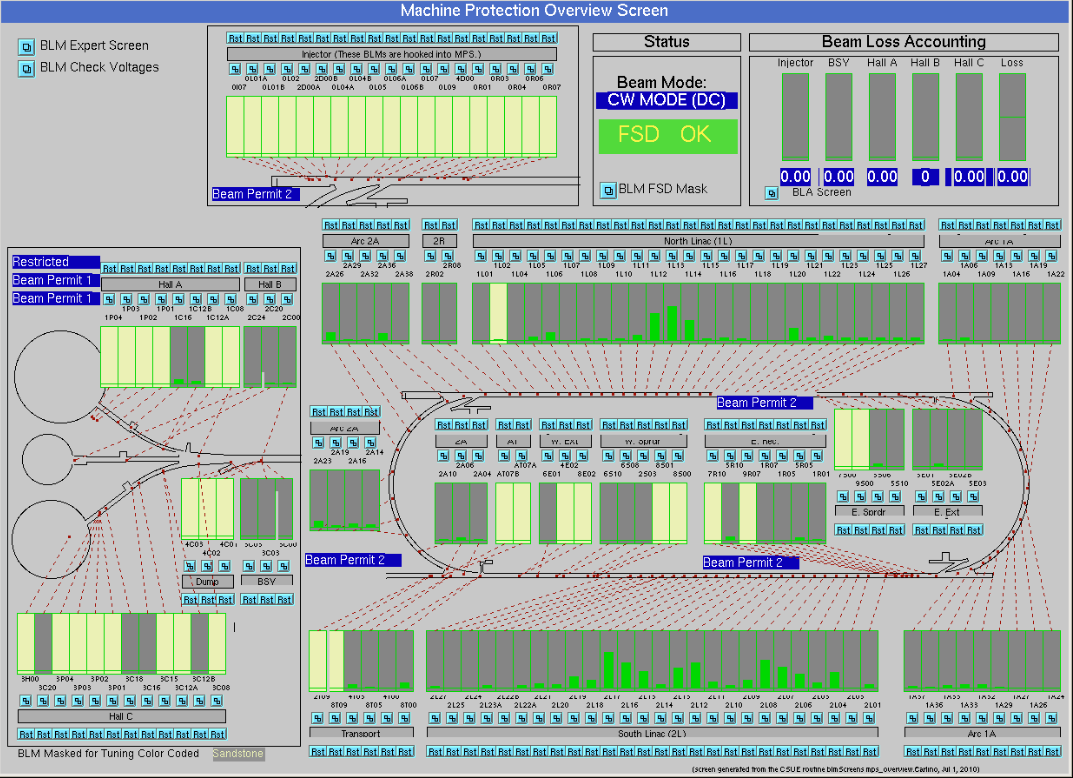 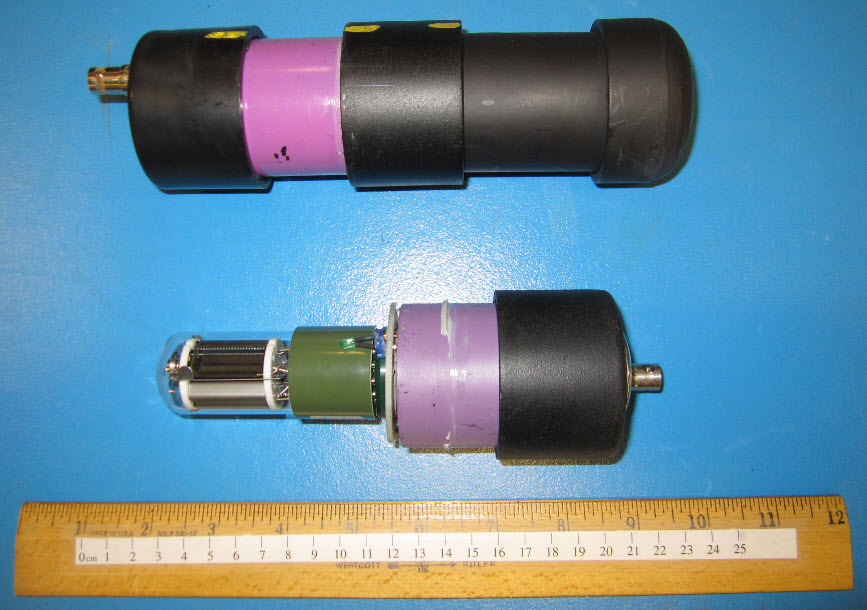 Photomultiplier Tube
Beam Loss Monitor Distribution Around the Accelerator
Machine Protection
Beam Loss Accounting System – Beam Current Monitors at the end of the Injector and in front of each CW-capable Beam Dump. Calibrated relative to Faraday Cup II.
Beam current leaving the Injector is compared to the sum of currents entering beam dumps. Difference interpreted as loss with beam terminated if the integrated loss exceeds 15000 mA-ms.
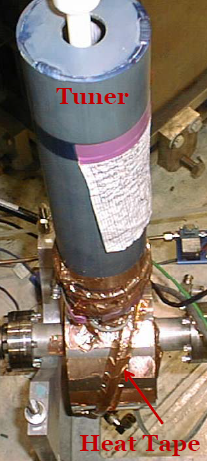 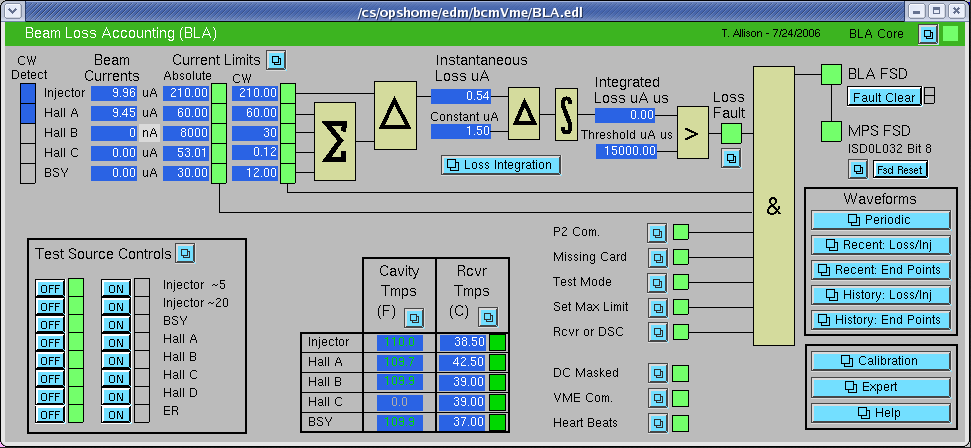 Beam Loss Accounting System
BCM Cavity
Diagnostics
Bunch Length Monitors
6 GHz pill box cavities for optimizing longitudinal beam profile in the Injector.
Commissioning an interferometer as an online diagnostic 
Beam Viewers
Insertable flag for monitoring general beam quality. Located in all beamlines for measuring spot evolution. Also used in dispersive locations to phase cavities.
Beam Position Monitors
4-wire M15 and M20 style in all existing beamlines and the new ARC 10. Additional BPMs added to new Spreaders and Recombiners.
Stripline style BPMs newly developed for the Hall D beamline.
Pathlength Monitors
499 MHz pill box cavities located at the end of the linacs to measure arrival time of the beam for each pass.
Beam profile monitors
Wire Scanners used for matching in the injector, at the entrance of each Arc and in front of the 2 kW beam dumps for Halls A, B, C and D.
Synchrotron Light Monitors in Injector, Arc 1, Arc 2, Arc 10, and Hall beamlines.
Existing Diagnostics
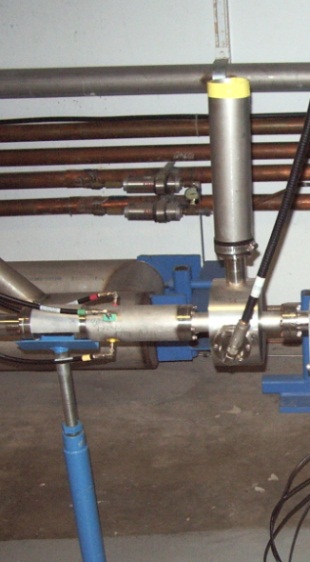 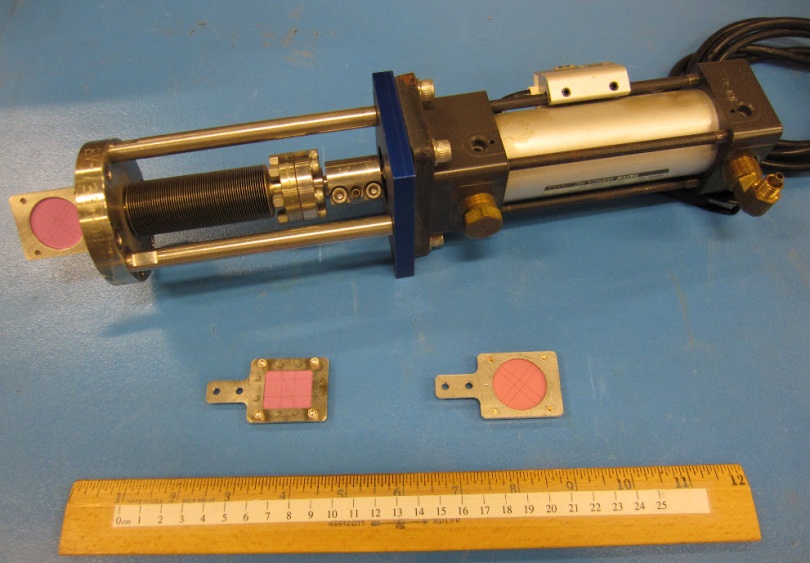 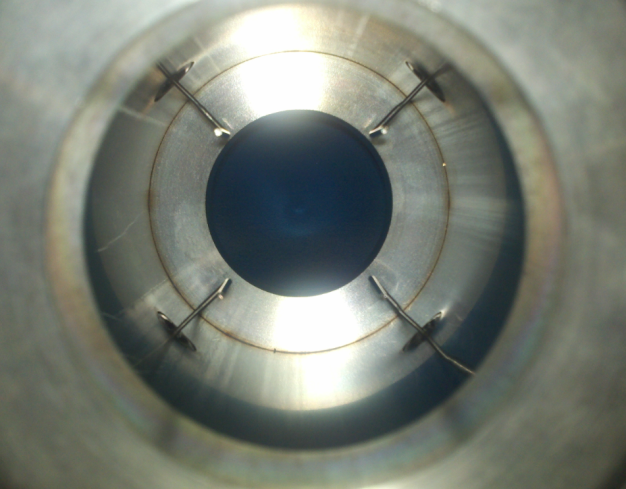 Antenna-Style Beam Position Monitor
Pathlength Cavity
Beam Viewers
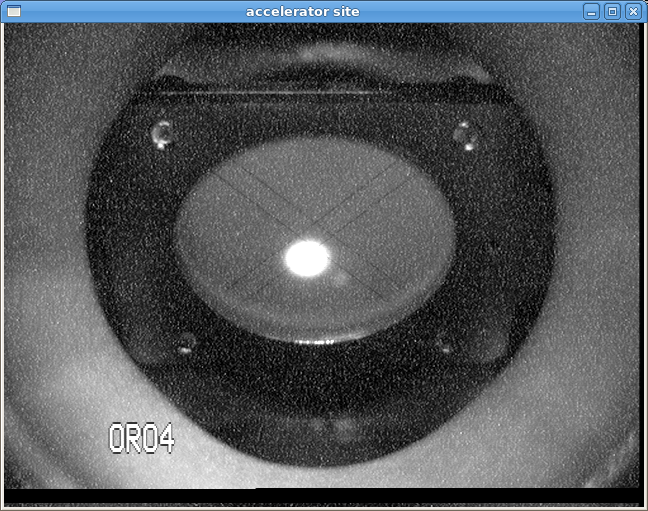 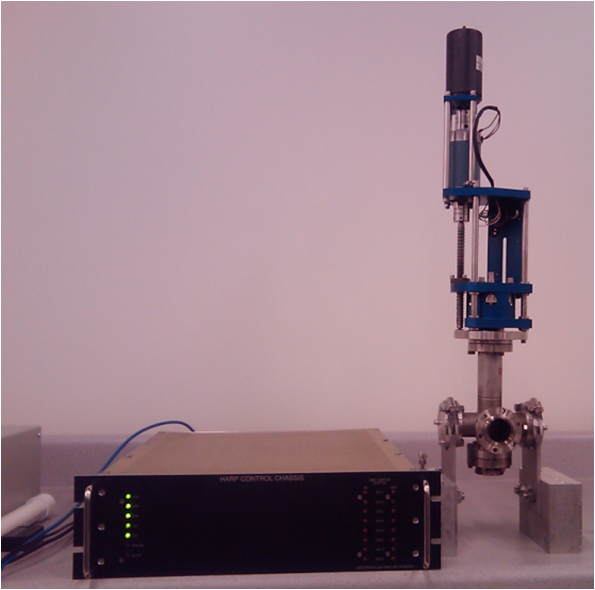 New Style
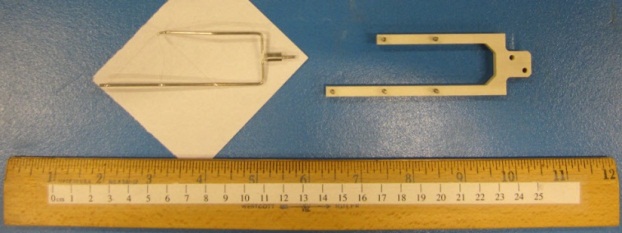 Old Style
Beam on Viewer in Chicane
Wire Scanner and Electronics
Wire Scanner Forks
Diagnostics for New Beamlines
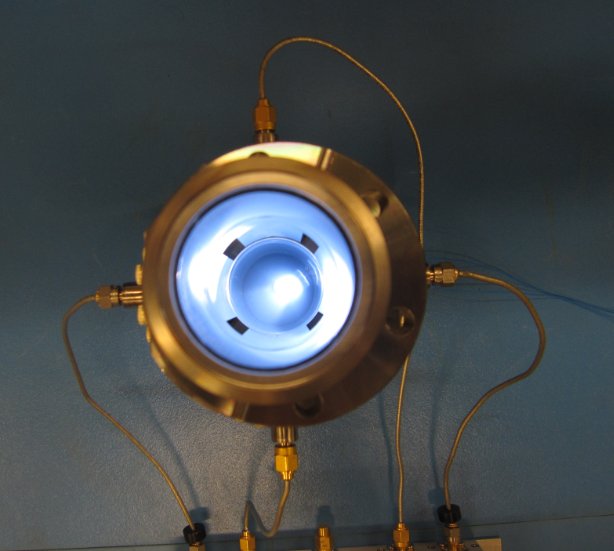 Map of BPM Response from Stretched-Wire Test Stand
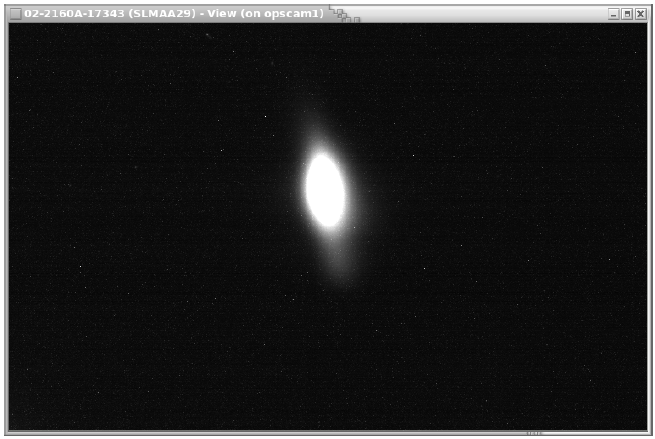 Stripline Beam Position Monitor
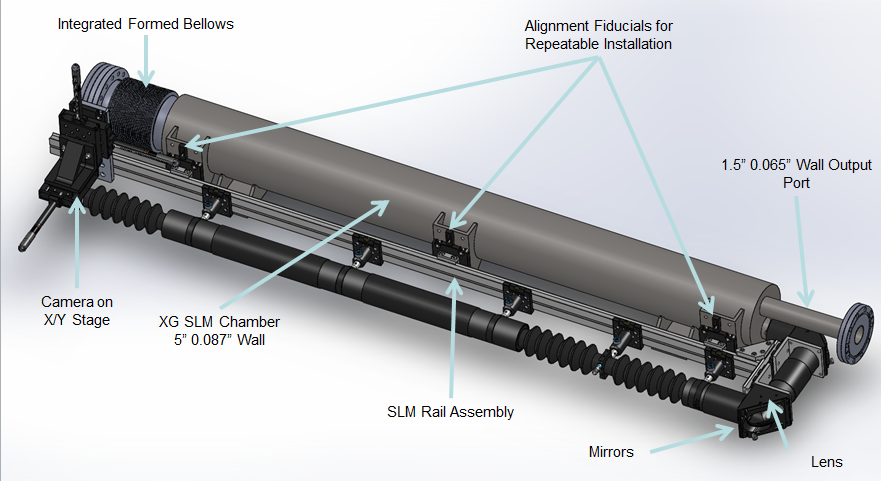 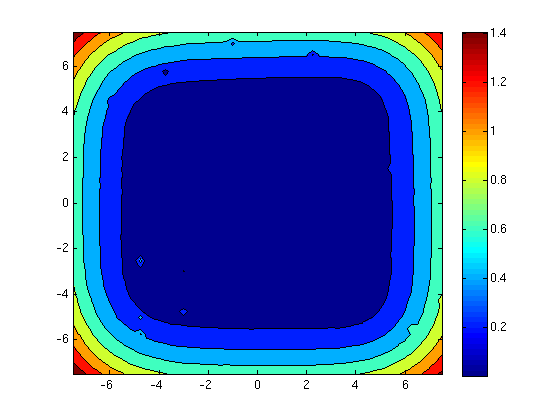 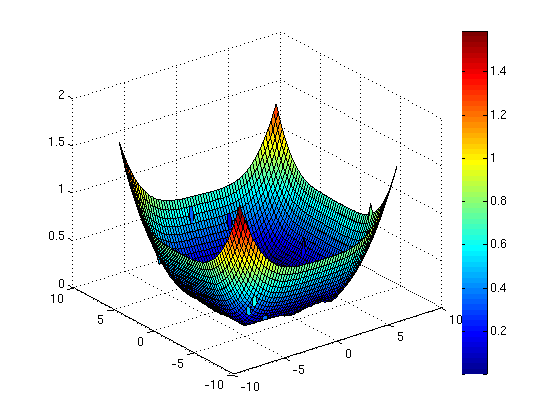 Synchrotron Light Monitor
Synchrotron Light from 9 GeV Beam in Arc10
30 Hz Differential Orbit Tuning
Air-core kicker magnets in Arc 1 are used to provide differential orbit data at 30 Hz.
System uses two kickers in each plane separated by a phase advance of 90 degrees.
The left figure shows the differential orbits for the y-plane.
System also used to modulate the energy in the North Linac at 30 Hz to measure/minimize dispersion leakage.
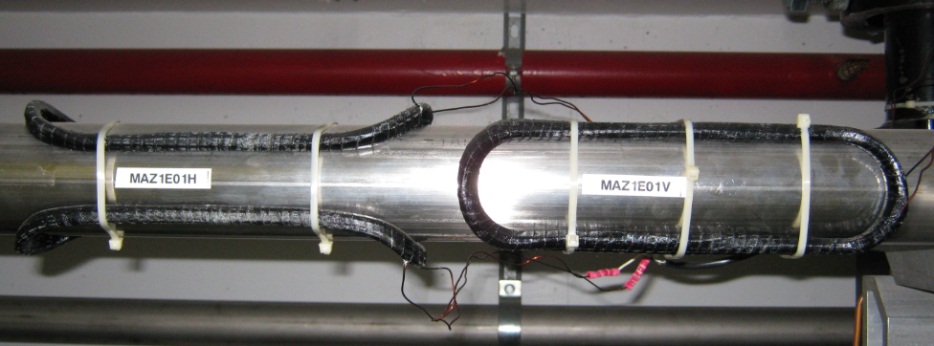 A pair of 30 Hz. Kicker magnets in Arc 1
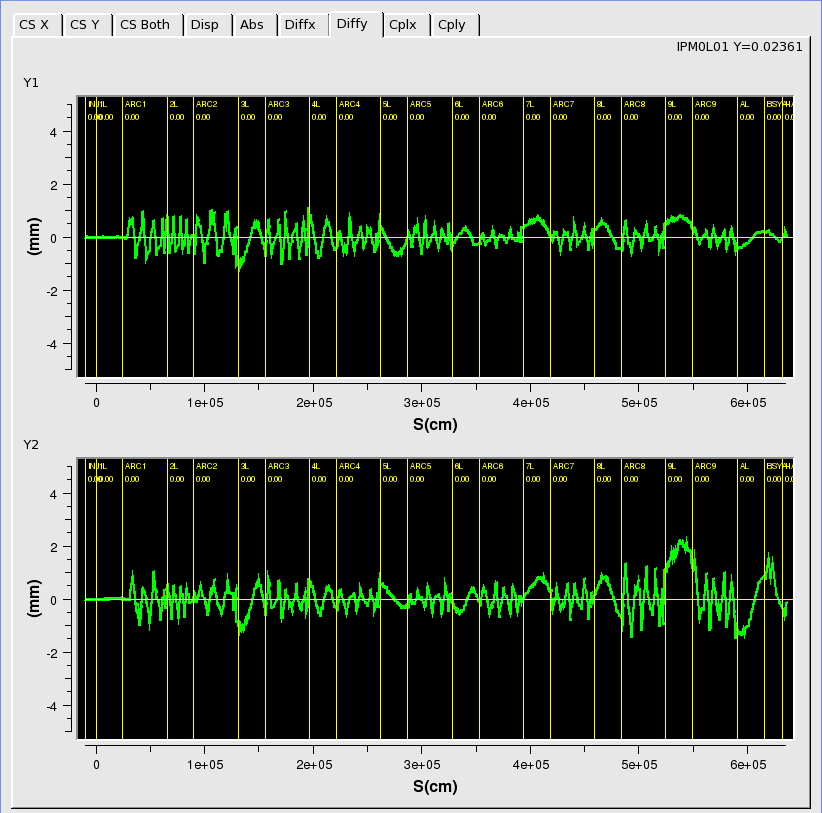 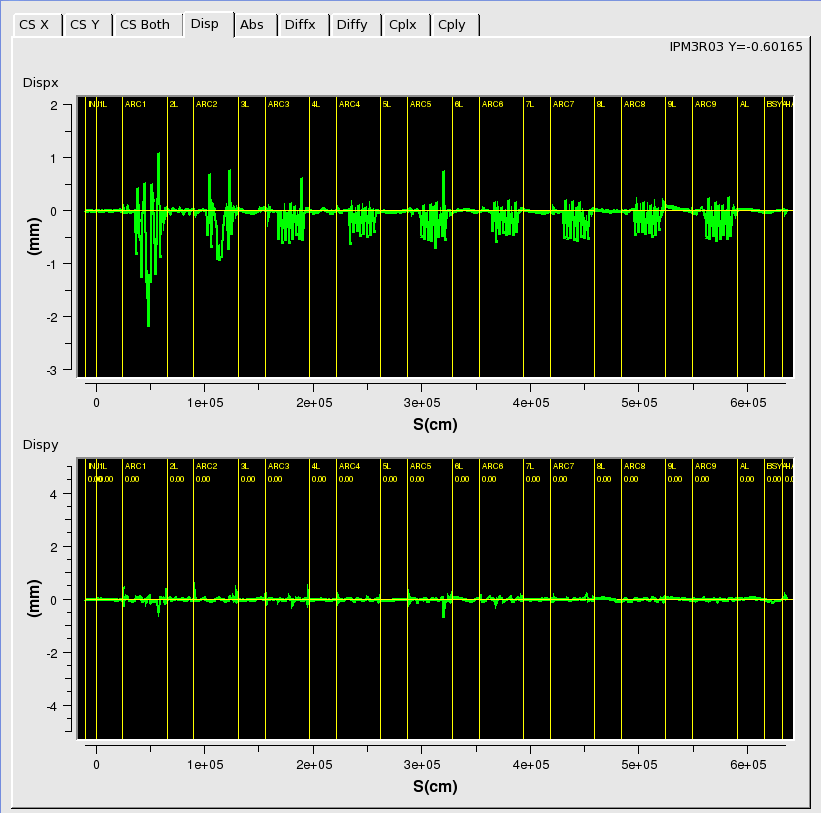 Differential orbits in the Vertical Plane
Horizontal and Vertical Dispersion Pattern
Courant-Snyder Tuning
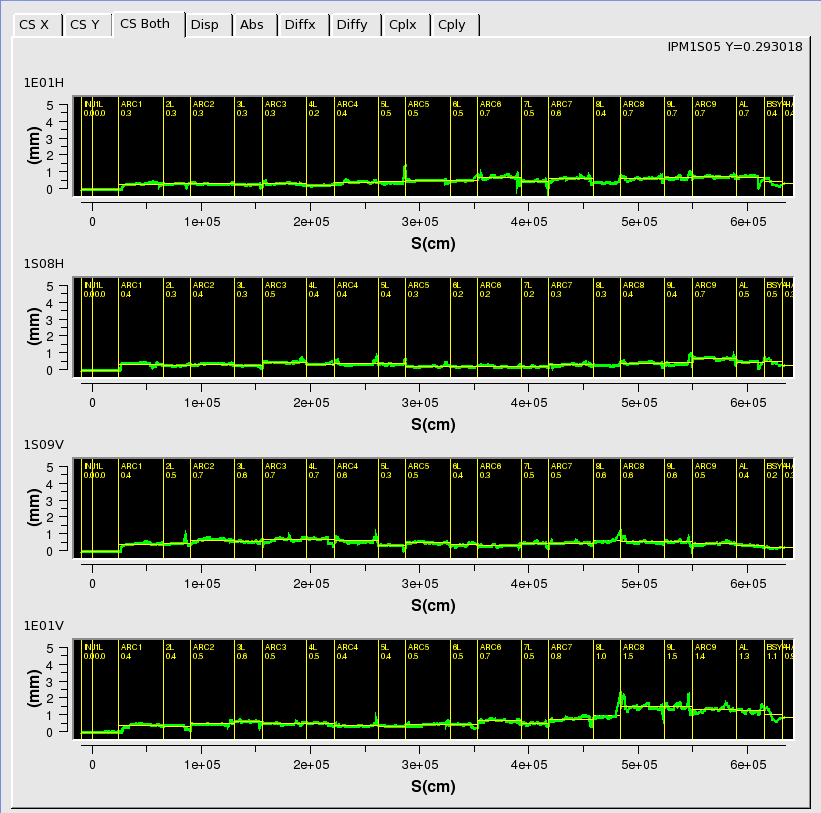 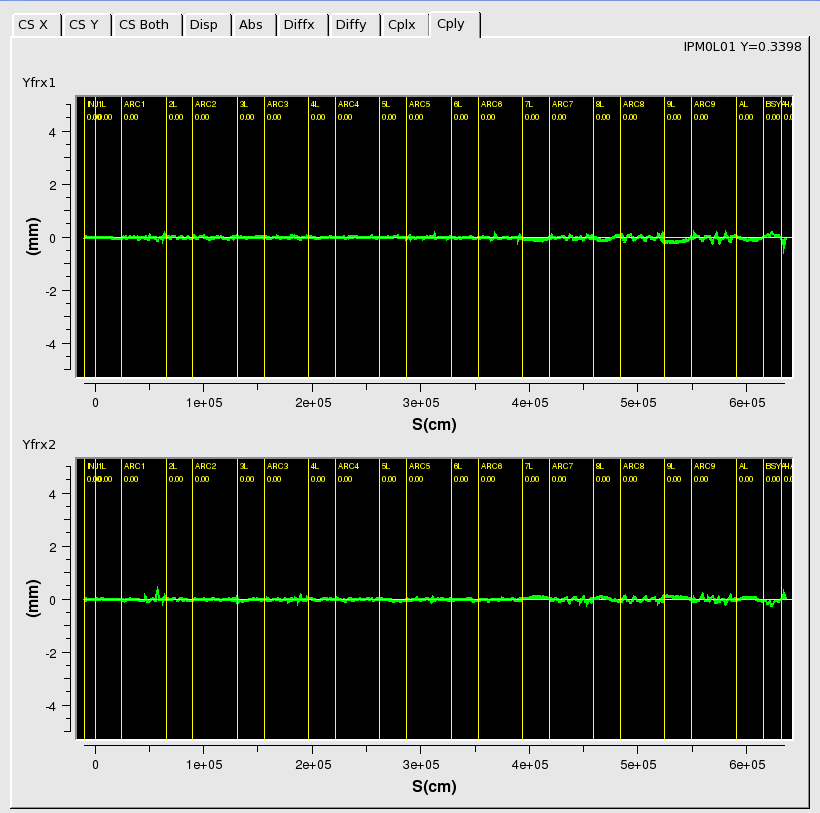 Courant-Snyder Invariant for Four Differential Orbits
Coupling to Y-plane from X Differential Orbits
Pathlength Compensation
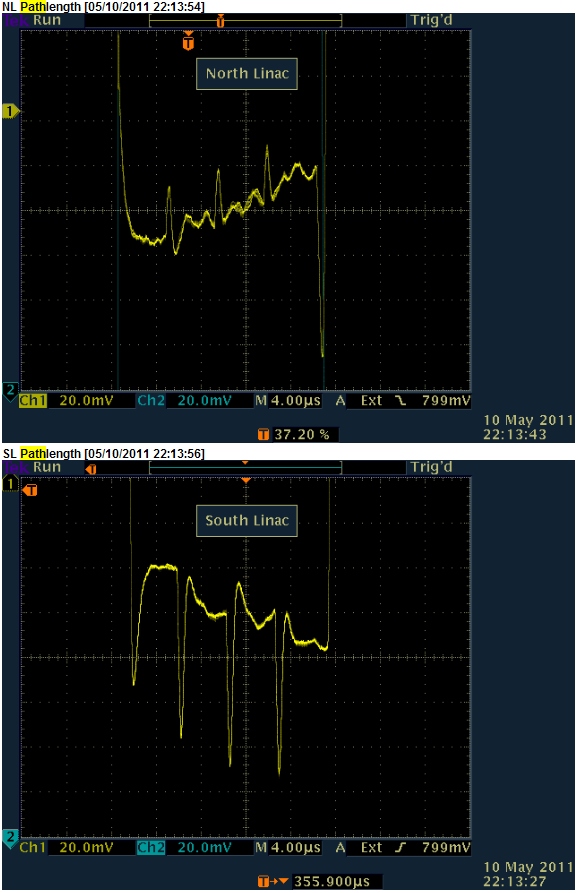 Arrival time in linacs depends on distance travelled.
The pass-pass length of the machine needs to be an integral number of RF wavelengths for peak acceleration.
Changes in pathlength due to uniform expansion of the tunnel are compensated with changes to the RF frequency of the Master Oscillator.
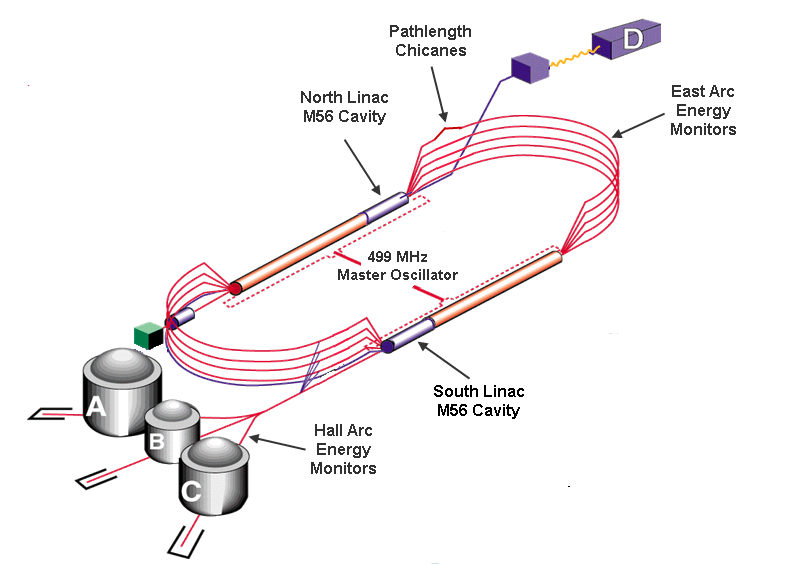 Pathlength Compensation
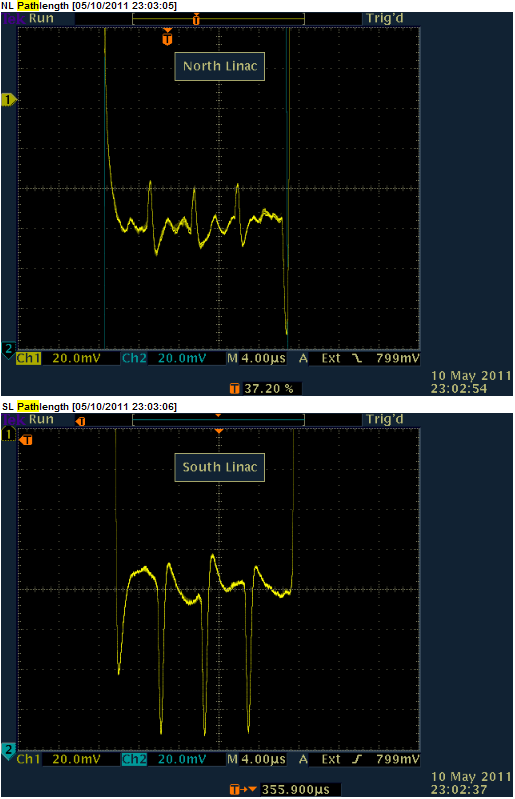 Pathlength optimized after 100 Hz shift in the 1497 MHz Master Oscillator.
Pathlength chicanes compensate for residual non-uniform changes to the overall machine length.
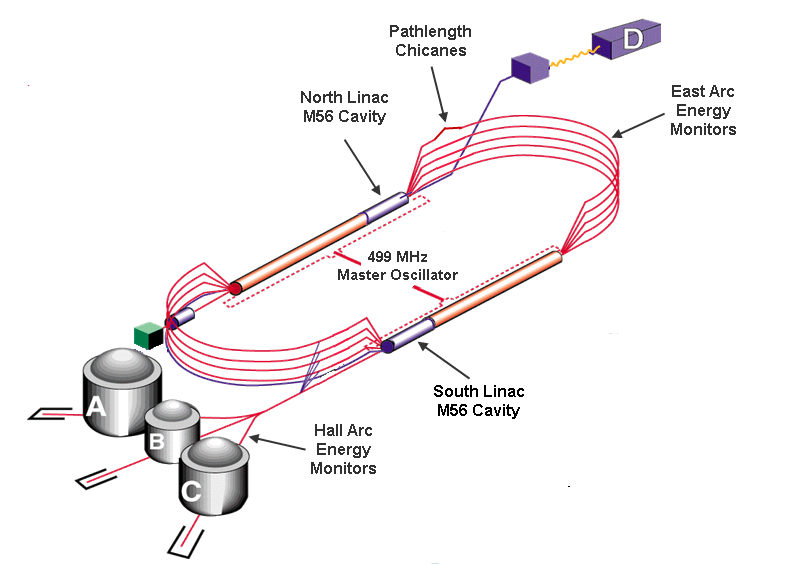 Model-Based Operations
New
Injector/LINAC
Layout
New
Spreader and
Recombiner
Layout
Pre-Injector
Layout
Survey
and
Alignment
Cryomodule
Commissioning
Emax
Q0
Element Coordinates
Survey
Coordinates
Historic
Hall A, B, C
Layout
CEBAF
Element
Database
CEBAF
Control
System
Element Coordinates
elegant-based
Model
Accelerator
Settings
TWISS Parameters
ARC 1-9
Layout
Field
Maps
Field Requirements
Magnet
Measurement
Facility
New
ARC 10
Beamline
New
Extraction
Layout
New
Hall D
Beamline
High Level Applications Software
elegant Download Tool (new)
Determines machine settings from required energies and prepares them for download to the accelerator.
Injector Energy Management
Sets cavity gradients and quadrupole settings for the Injector cryomodules.
Linac Energy Management
Sets cavity gradients and quadrupole settings for the linac cryomodules.
Autosteer
Minimizes transverse orbit errors for a beamline segment.
AutoQuad
Determines the magnetic center of a quad relative to the electrical center of an adjacent BPM.
Phaser
Maintains the optimal phase of the SRF cavities in the accelerator.
High Level Applications Software
RF Gradient Calibration
Calibrates the gradients of the SRF cavities relative to a standard using the down beam Arc to measure the energy.
qsUtility
Used for taking multi-harp emittance data.
QTSnyder
Tool for tuning the optics in the main accelerator. Used to minimize errors in the Courant-Snyder invariant.
Orbit Locks
Used to stabilize the beam position and angle at key points around the machine. Two correctors in each plane are used to maintain the orbit.
Energy Locks
Used to stabilize the beam energy in the North and South Linacs using Arc 1 and Arc 2 as a spectrometer.
Cryomodule Commissioning
All 418 SRF cavities were commissioned in advance of beam operations. 
Measured:
Maximum accelerating gradient
Cavity Q0s
Field emission survey
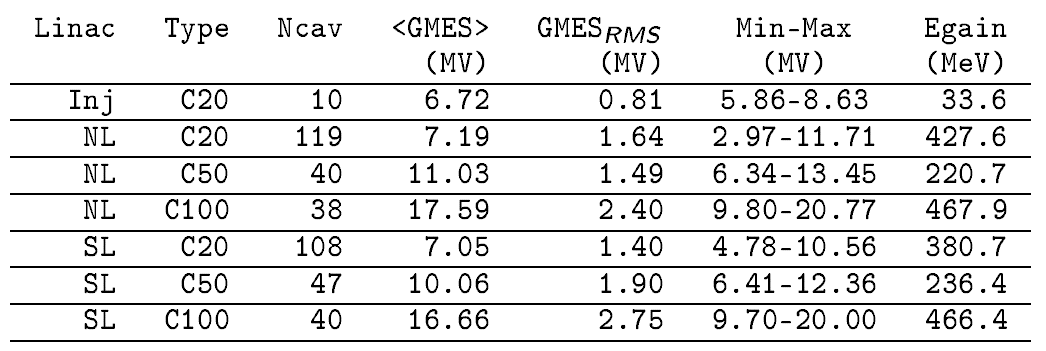 Average Cavity Gradient (per Module)
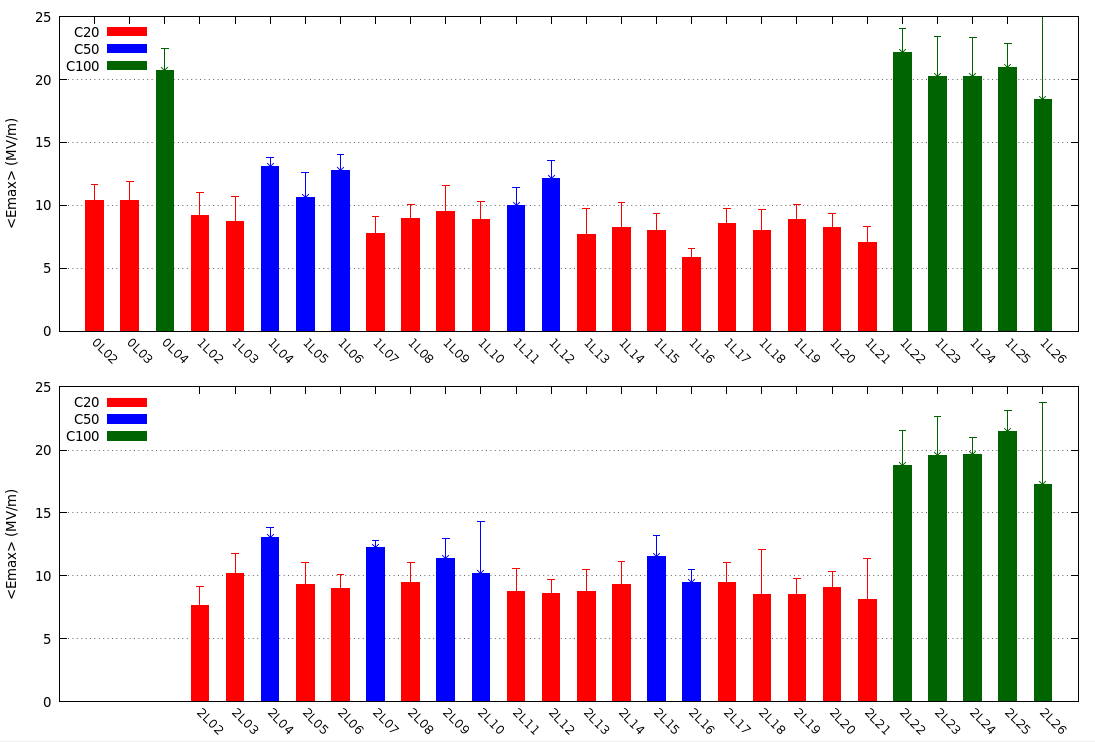 Inj. & North Linac
17.5 MV/m
South Linac
17.5 MV/m
37
Average Cavity Q0 (per module)
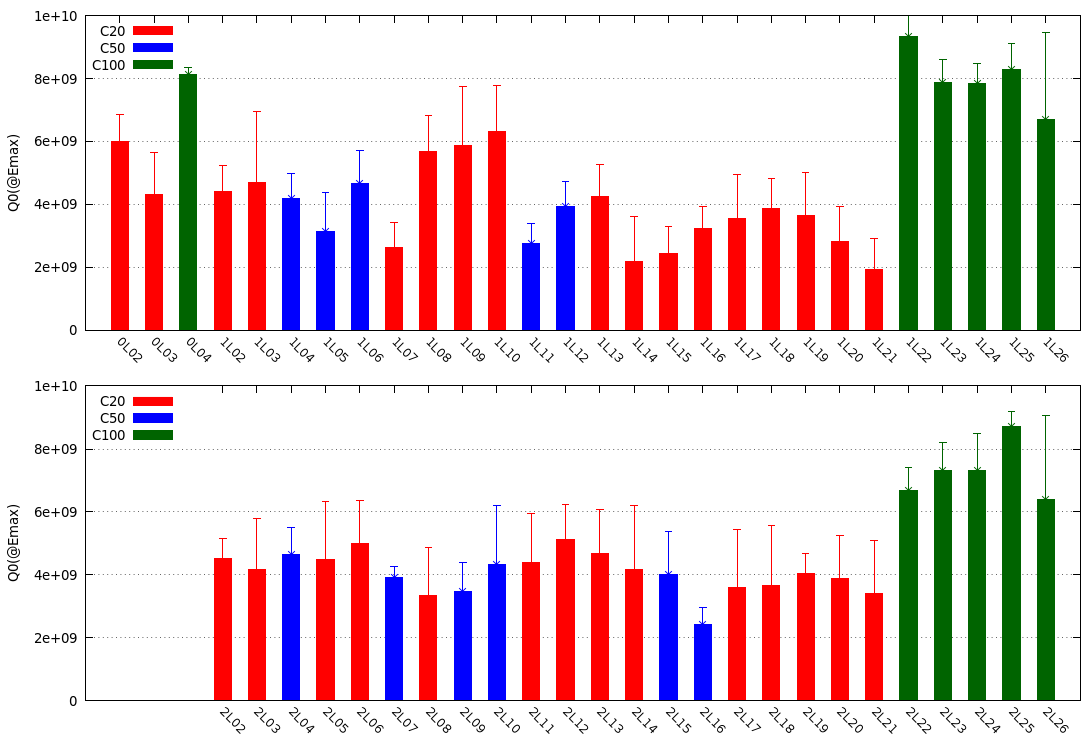 Inj. & North Linac
South Linac
38
Optimizing the SRF Performance
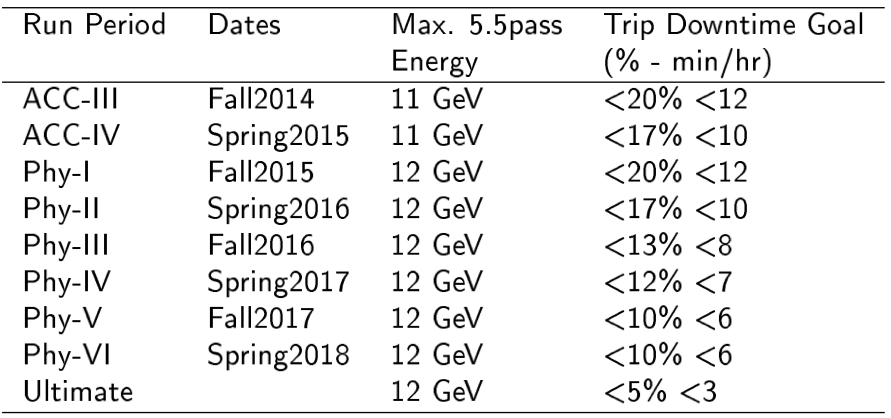 Multiple options for reaching the availability goals over time: 
Improve C20 trip models, maximize gradient/minimize trip rate. 
C50 program, one C50 refurbishment is in progress.
Build more C100s.
In-situ Helium Processing to reduce field emission.
Gradient Maintenance
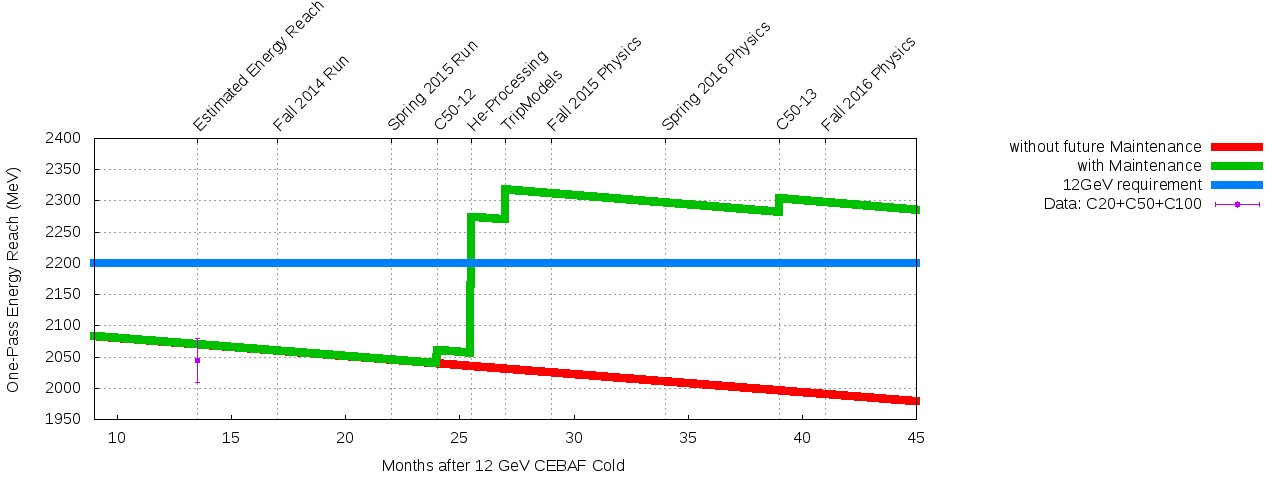 He processing of all cavities planned for Summer 2015
Helium Processing
Helium Processing of a CEBAF Cryomodule:
Introduce helium gas into cavity vacuum space. 
Run RF to clean cavity surfaces.
Warm  up and pump down to remove residual gas.
Improves high-field Q, reduces x-ray production and greatly reduces incidence of arcing at the cold ceramic window.
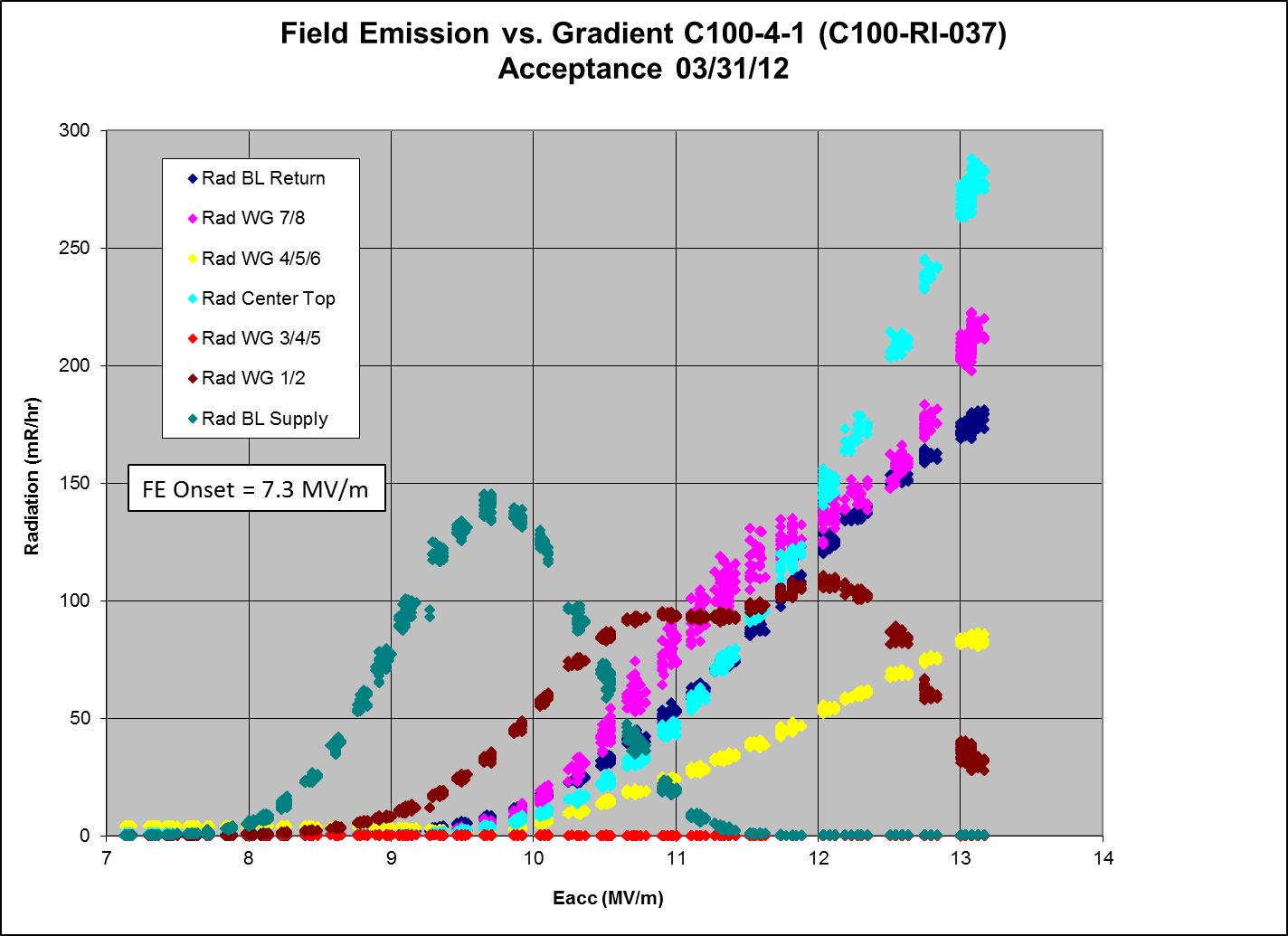 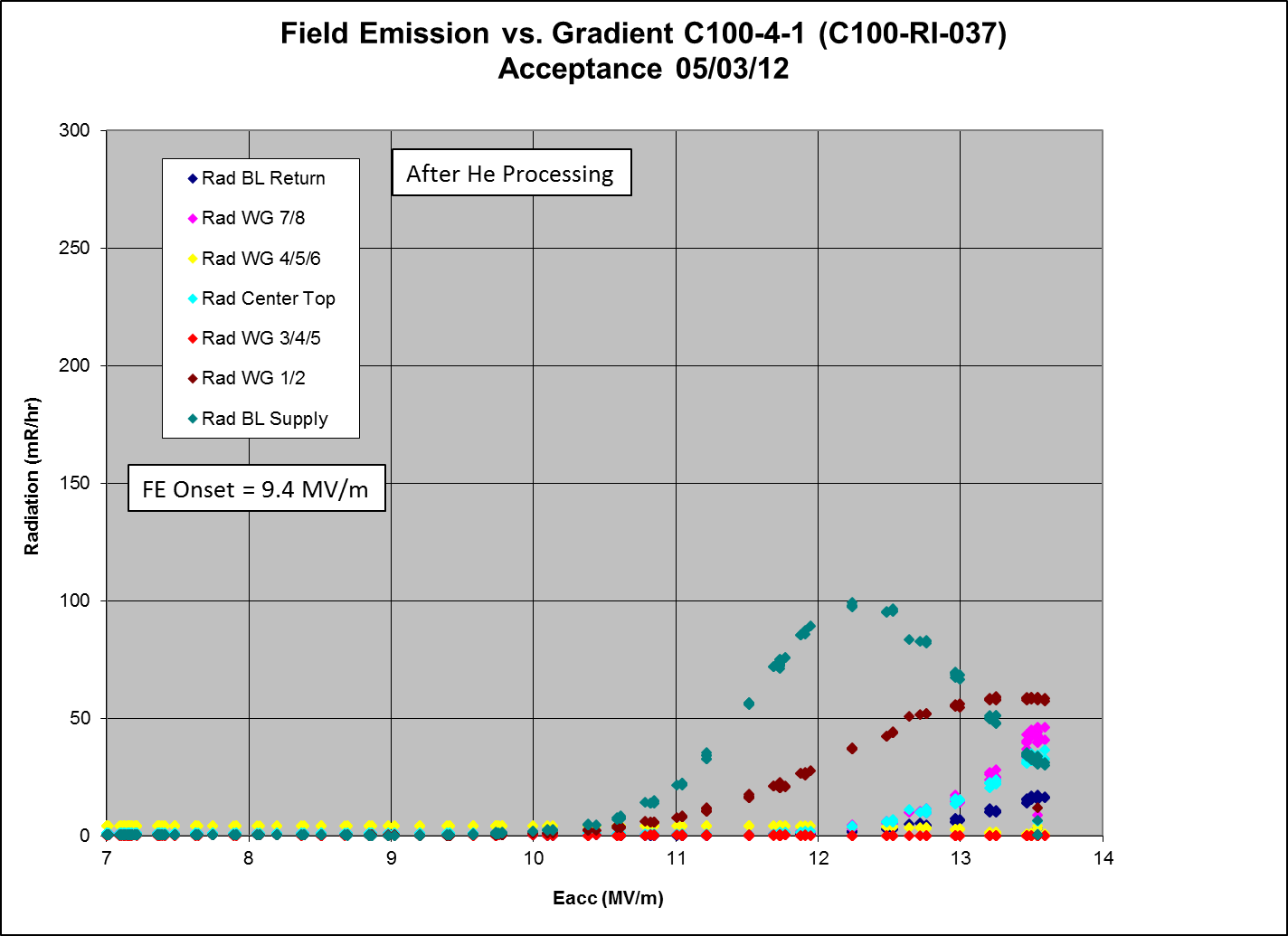 Commissioning Milestones
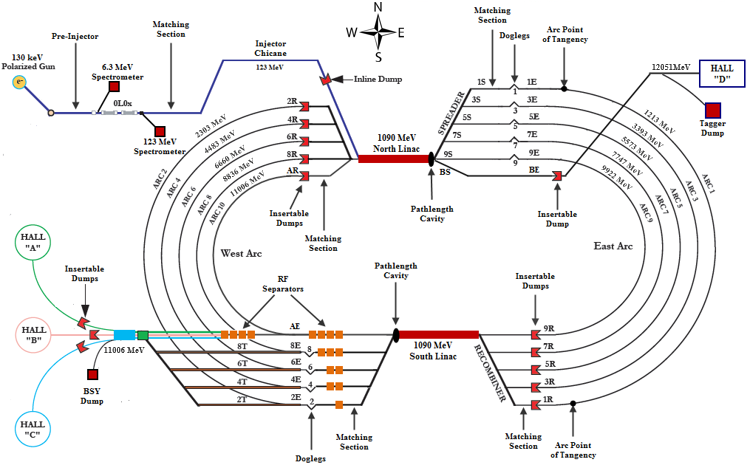 Achievements to date
Deliver 2.2 GeV Beam to the 2R dump
 Commissioned all beamlines except Hall C
Deliver greater than 10 GeV in 5.5 passes to Hall D
Commissioned the extraction systems
Delivered beam for Physics to three halls simultaneously
Commissioning Milestones
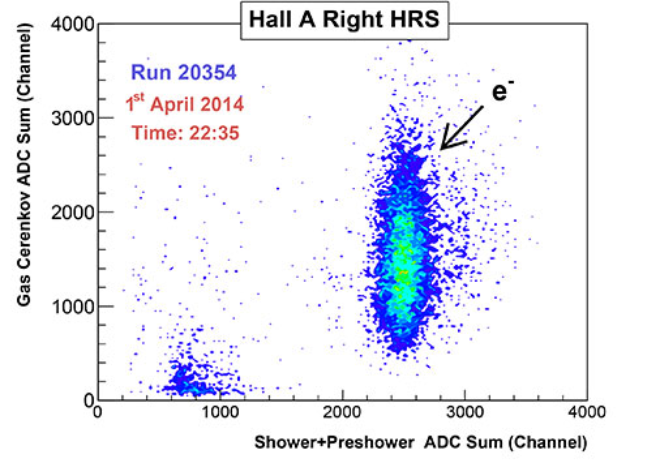 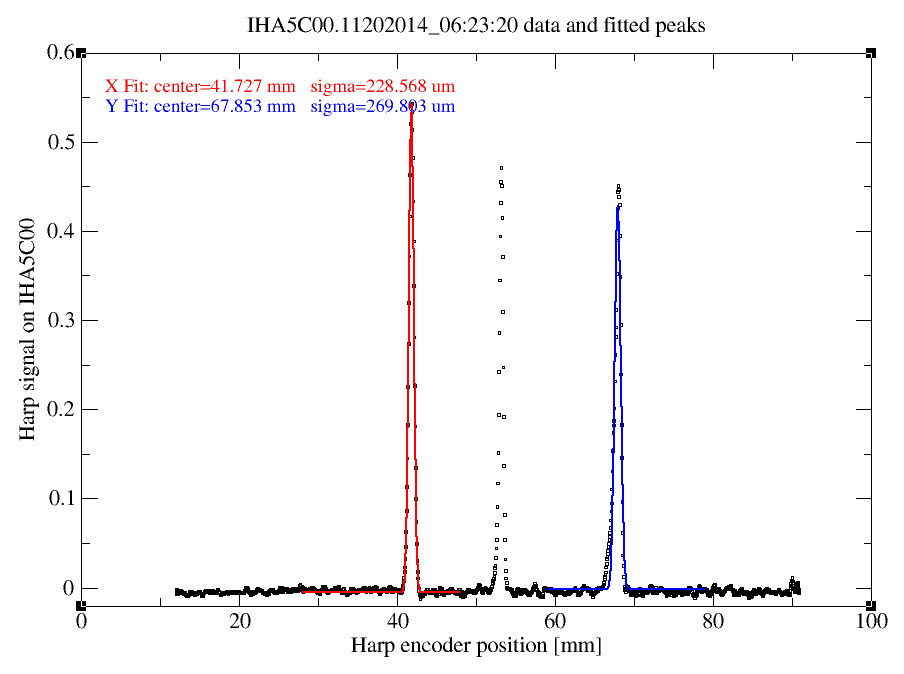 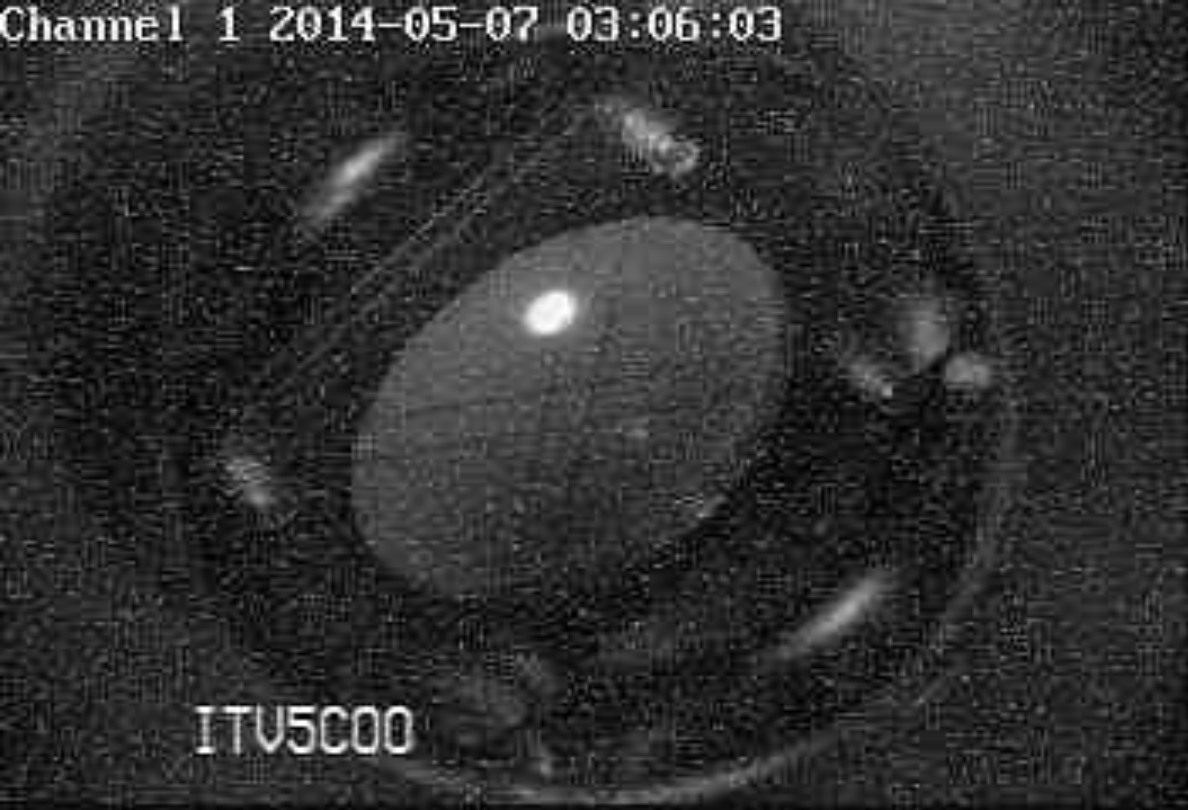 Meeting Beam Size Requirements
First data from Scattered Electrons in Hall A
10.5 GeV Beam to Hall D Ramp
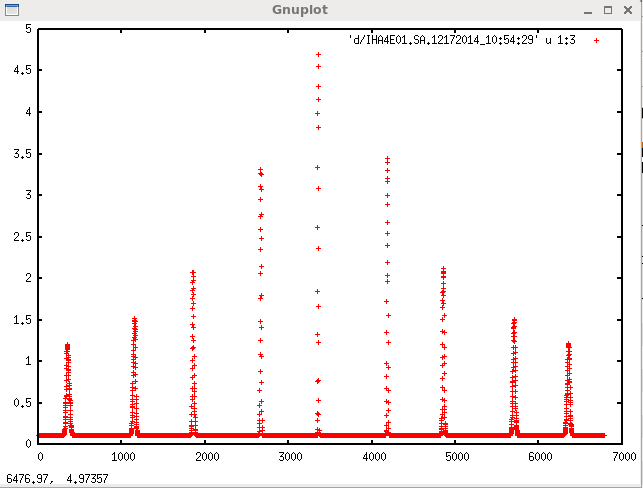 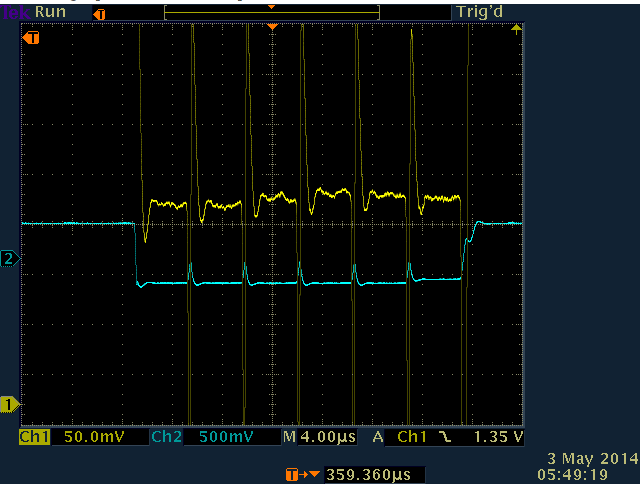 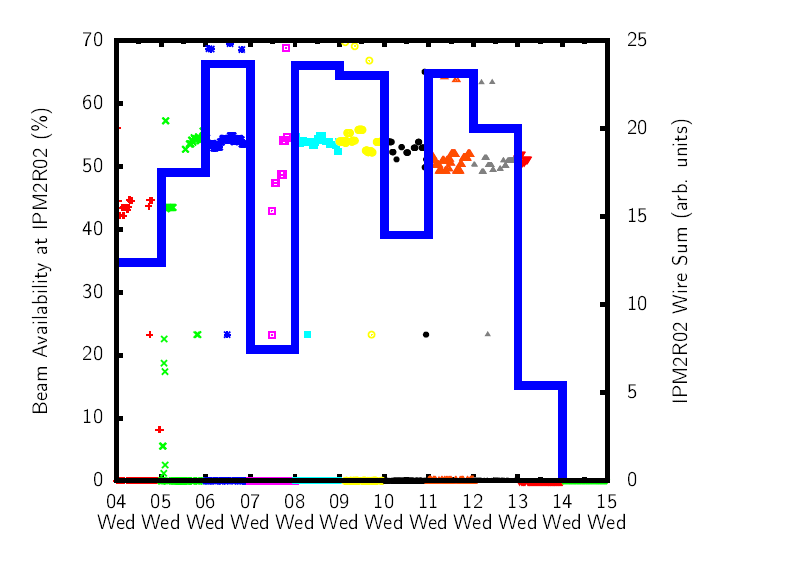 8 Hour Availability for 2.2 GeV Run
Six Beams in the NL for the First Time
Emittance Scan During the Last Run
Commissioning Milestones
CW beam, E>10 GeV,  5.5pass beam to Hall-D
First photons into the new experimental hall
Hall-D detector commissioning
RF separation (1-4 pass), first simultaneous multiple users in the 12GeV era
Vertical Extraction
Sustained 3-Hall operations
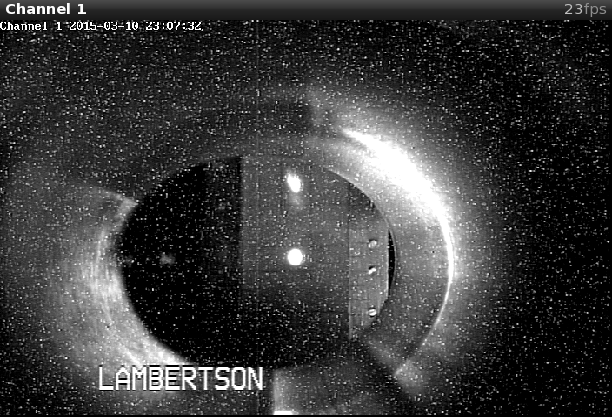 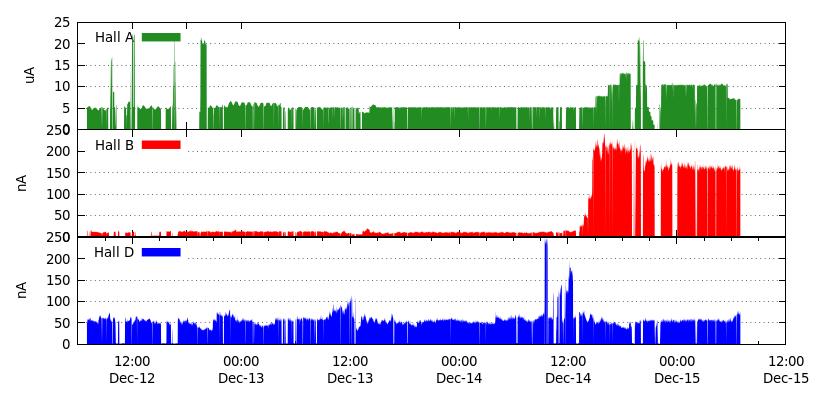 4-pass, RF separated
A-beam (4-pass)
1-pass, RF separated
B-beam (1-pass)
5.5-pass
44
Commissioning Milestones
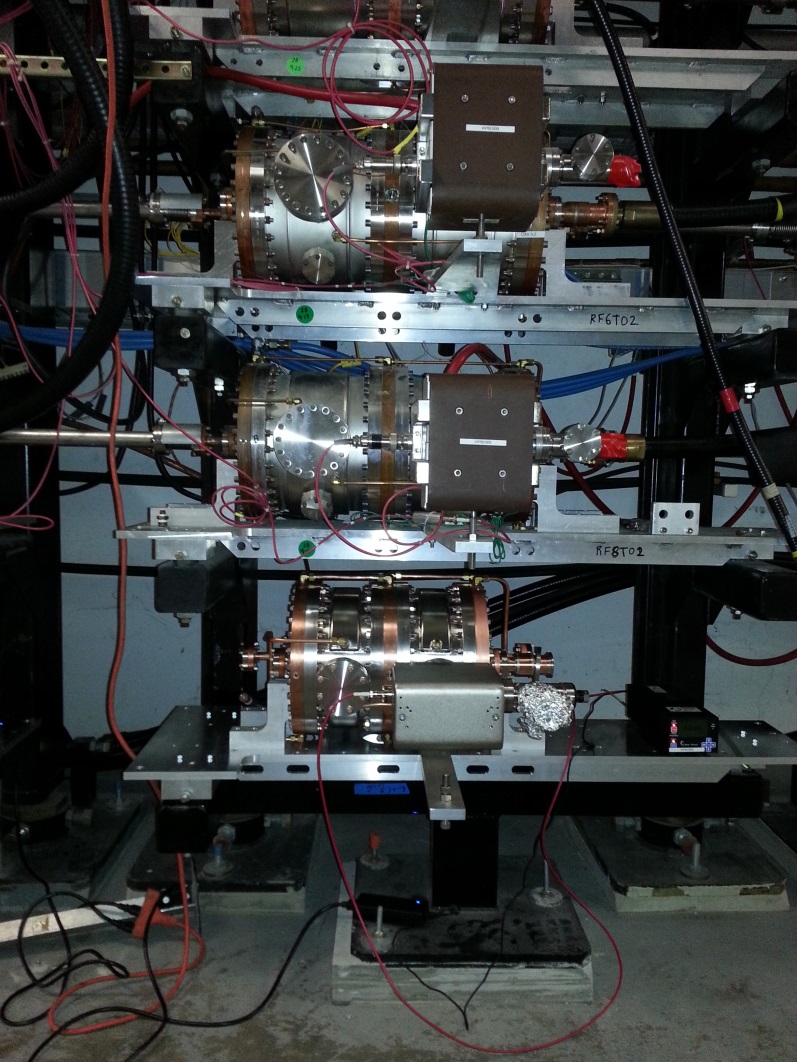 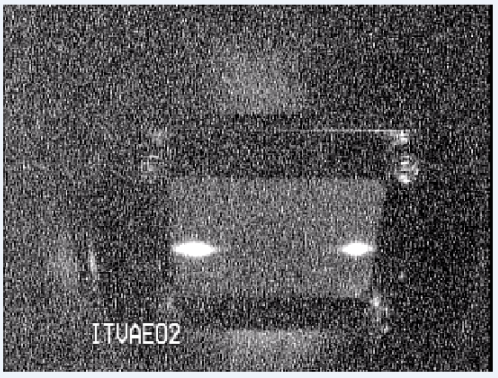 A & D beam horizontally  separated on 5th pass at 9.6 GeV
750 MHz Separators
Next Phase of Beam Operations
Some of the challenges to refine CEBAF Operations:
Optimizing the performance of the SRF Systems.
Understanding Synchrotron Radiation Effects.
Synchrotron Radiation Compensation Coils.
Minimizing emittance growth due to synchrotron radiation losses.
Model Development - Reduce amplitude of tuning quads.
Emittance measurements at the entrance of each arc.
Linear Optics from Closed Orbit (LOCO) – measure body gradients of Spreader, Arc and Recombiner dipoles.
RayTrace – measure phase-space pseudo-ellipse using coordinated corrector kicks in x-plane and y-plane. Compare to model of phase-space evolution to look for point sources of model errors. 
Ramp energy to 12 GeV to Hall D.
Dogleg Upgrade.
Tunnel Air Conditioning.
Future Run Plans
Summer 2015 Shutdown
 Major installation work is planned for this shutdown that will enable us to make the push to 12 GeV for the first time. The highlights for the shutdown are:
Installation of a C50 cryomodule.
Installation of the tunnel air conditioning.
Completion of a lab wide upgrade of the power distribution, cooling towers and network.
Helium processing of SRF cryomodules to reduce field emission and increase the energy reach of the linacs.

Fall 2015 Run
Demonstrate 12 GeV capability for the first time.
Finalize optics setup, energy scaling and procedures.
Beam Physics Requirements
Beam/beamline requirements @ 11-12 GeV: Initial requirements
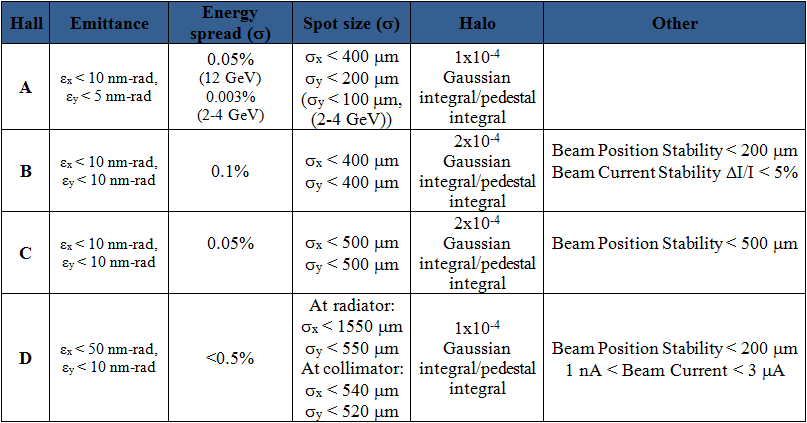 Beam Physics Requirements
Beam/beamline requirements @ 11-12 GeV: Requirements after 2+ years
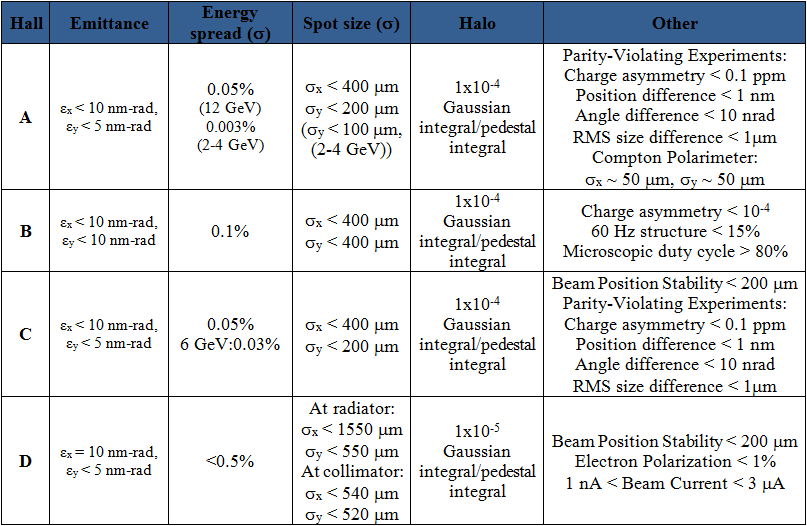 MCC Control Room
The END…Thanks!